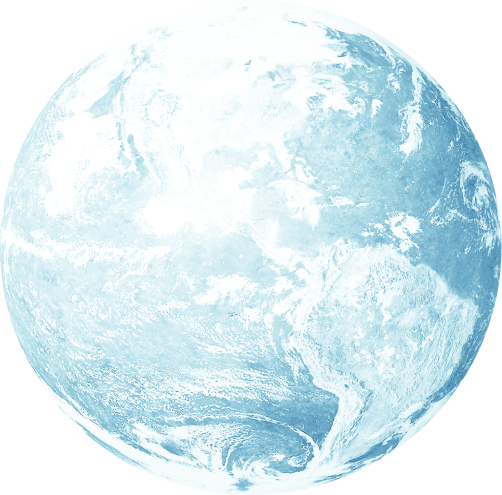 Hvorfor resirkulere glass- og metallemballasje?
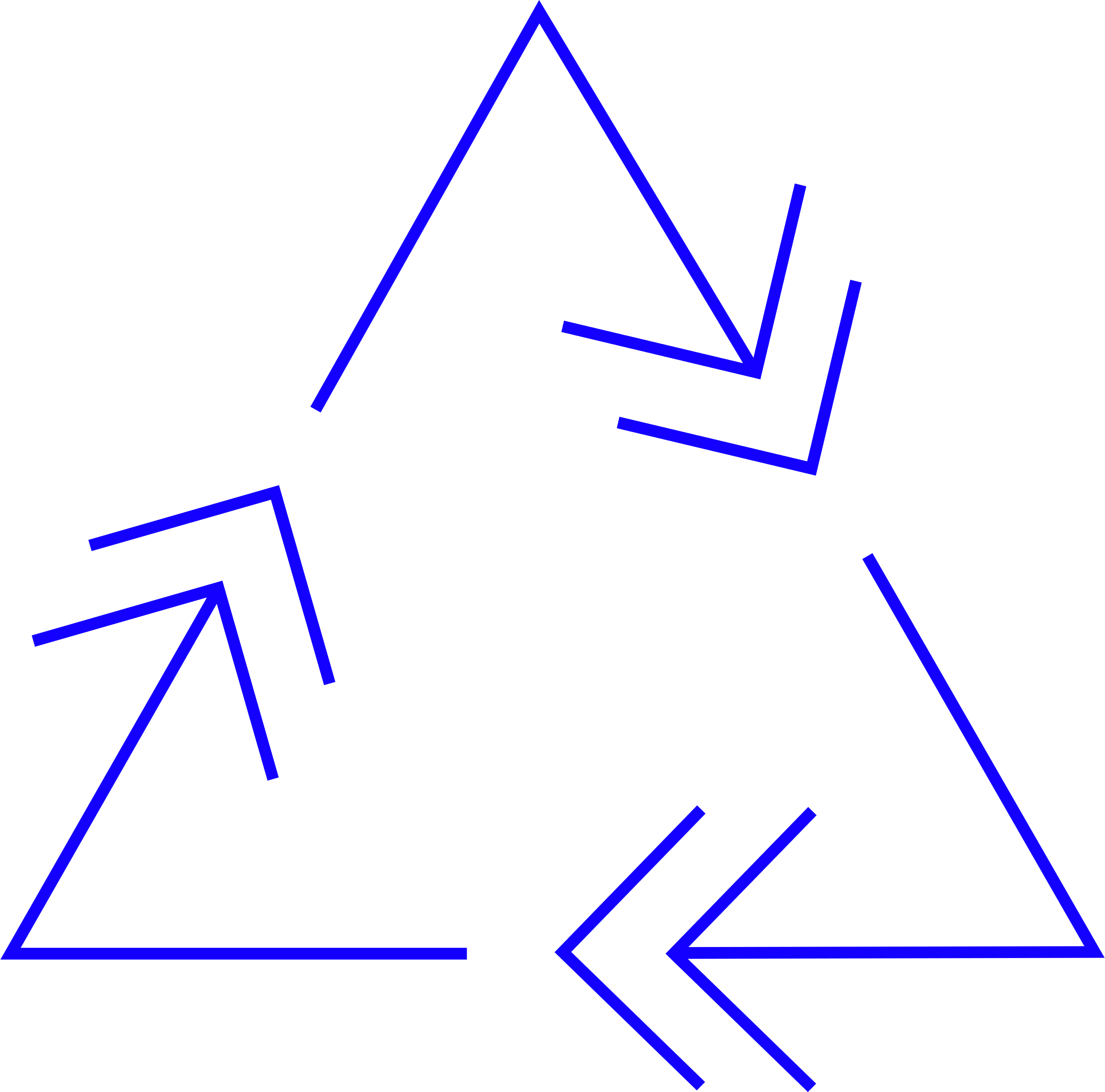 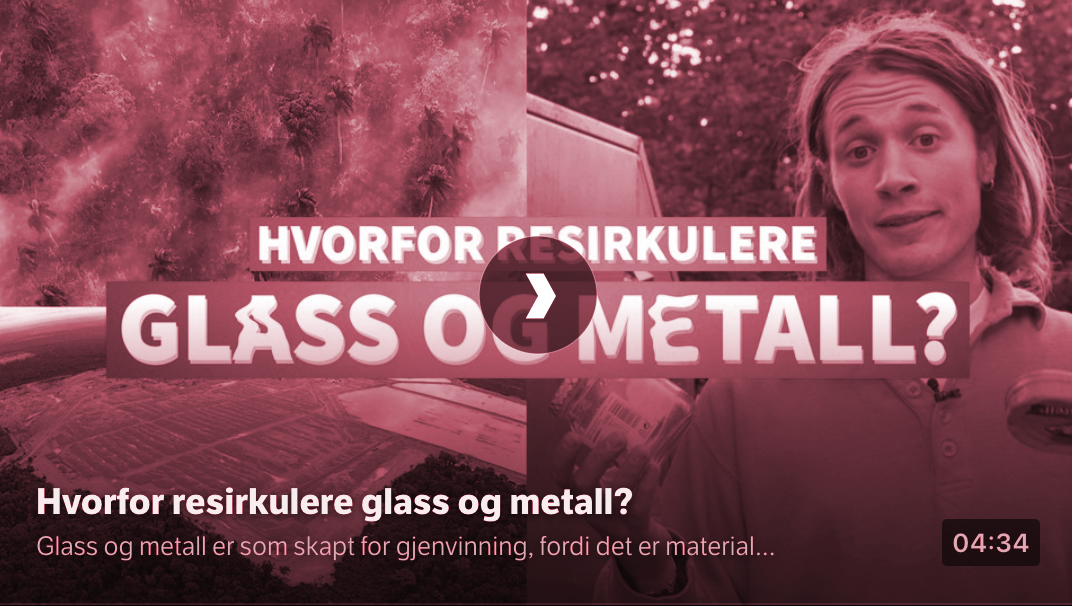 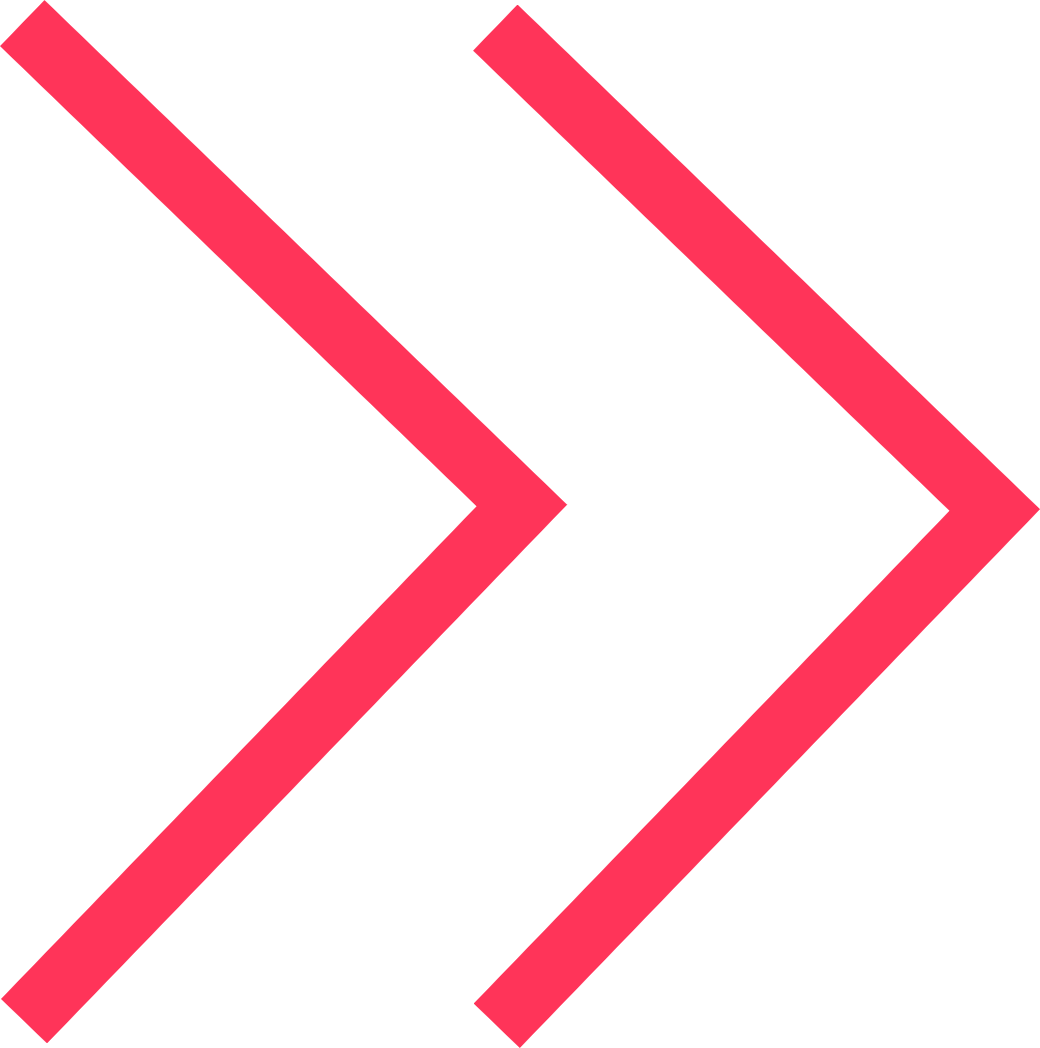 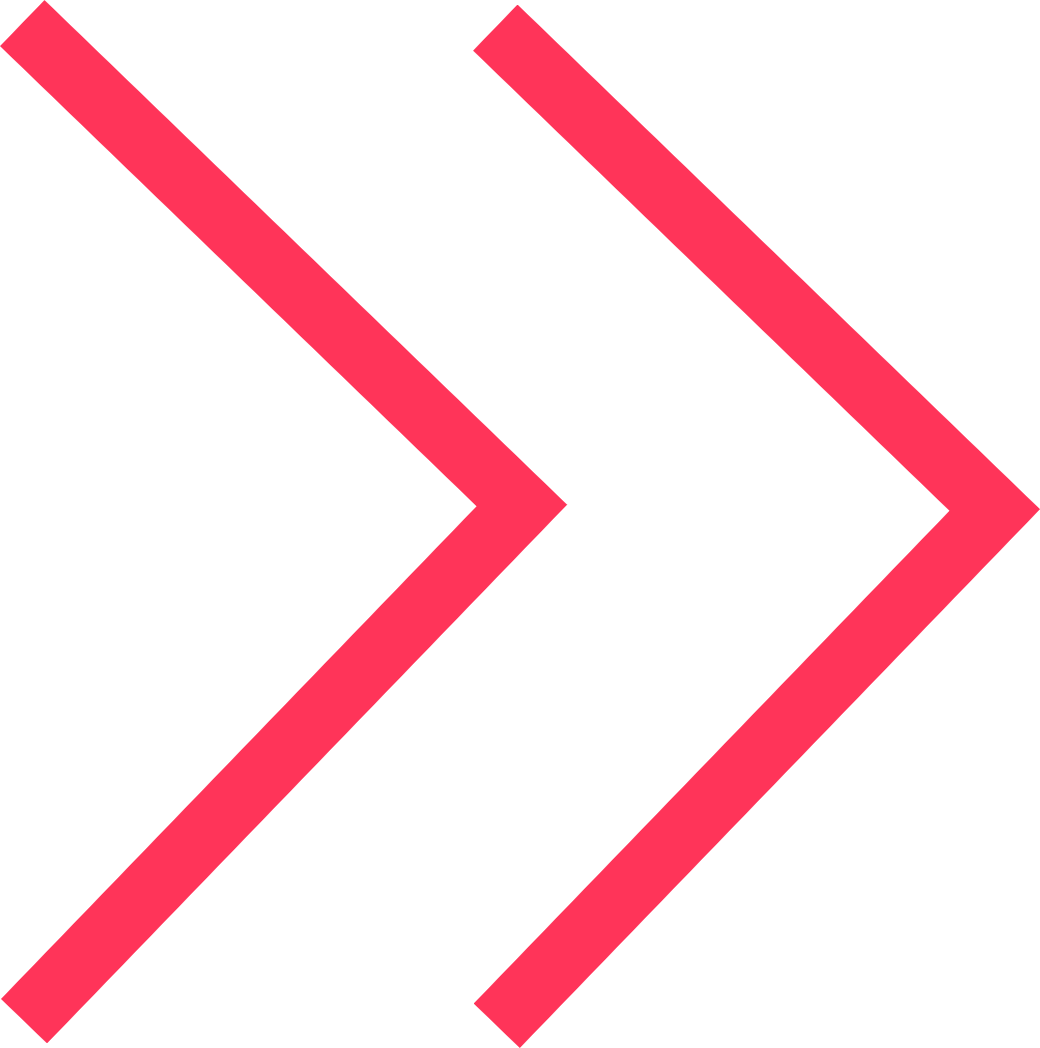 Undervisningsopplegg i tre deler; refleksjonsspørsmål, minidokumentar og svar.
Hvorfor resirkulere glass- og metallemballasje?
Spørsmål til filmen 🙋‍♂️ 🙋
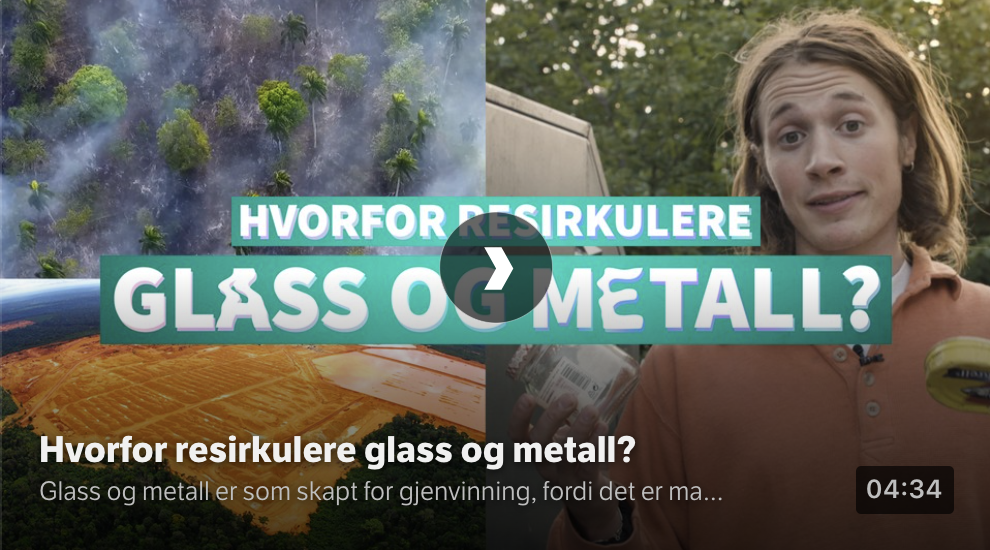 1: Hvorfor er det så viktig å resirkulere glass- og metallemballasje?
2: Hva har makrell i tomat med regnskogen å gjøre?
3: Hvor kommer glass fra? 
4. Hva kan resirkuleres som glass- og metallemballasje?
🍿
Snurr film!
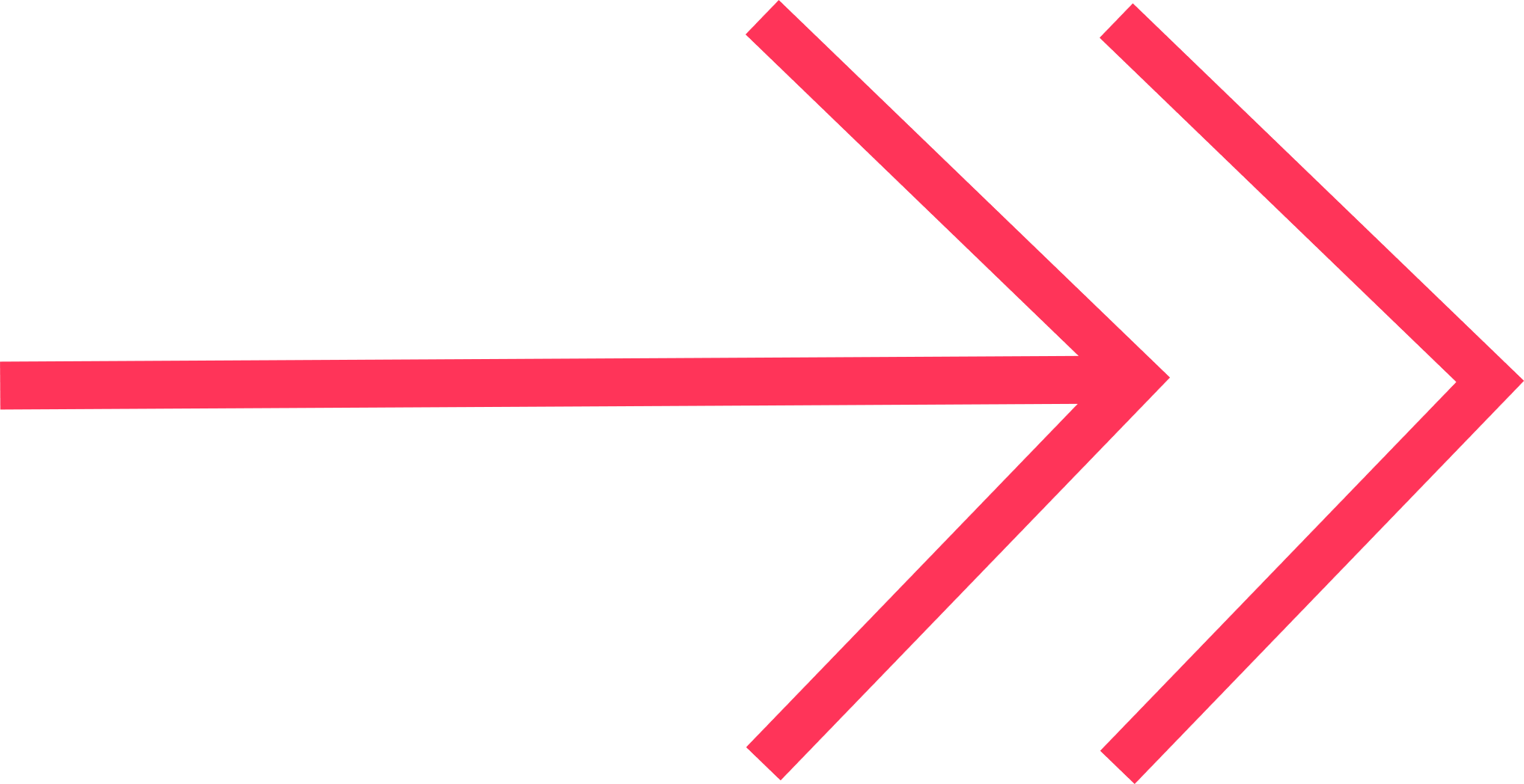 https://miljoskole.loop.no/ressurser/glassogmetallfilm
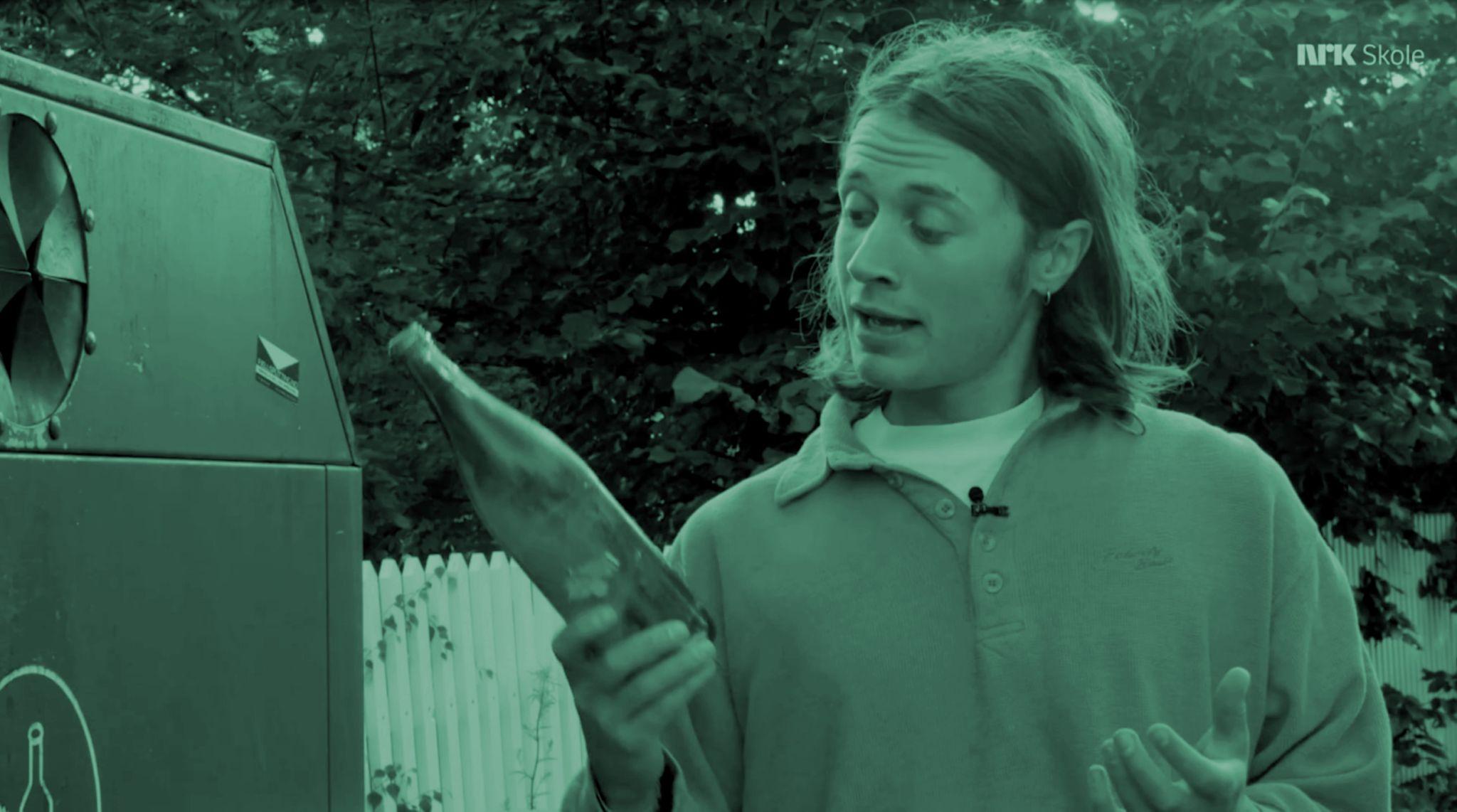 Spørsmål 1
Hvorfor er det så viktig å resirkulere glass- og metallemballasje?
Hvorfor resirkulere glass- og metallemballasje?
Å bruke materialer på nytt er mye bedre for miljøet enn å hente ut nye råvarer fra naturen.
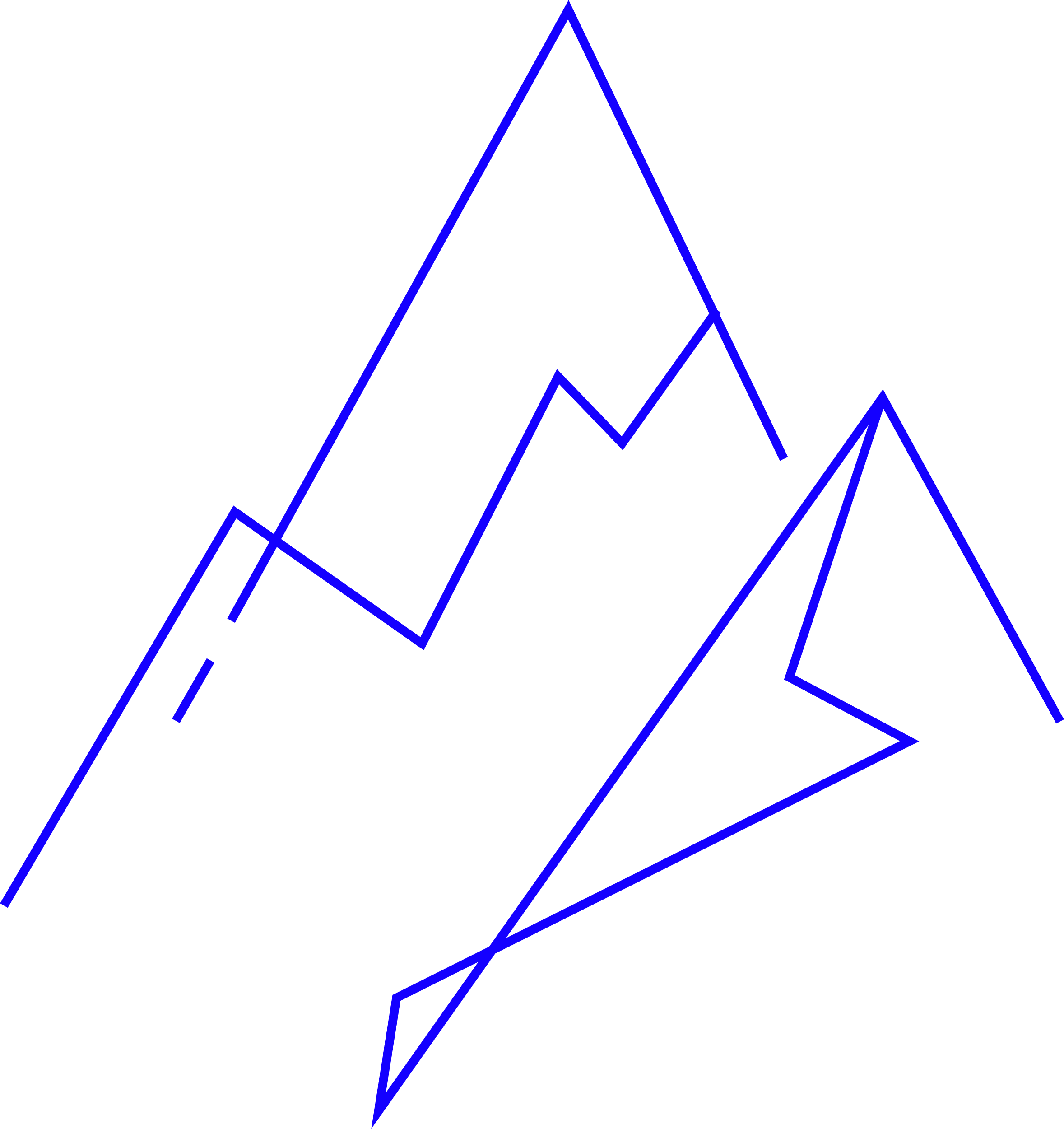 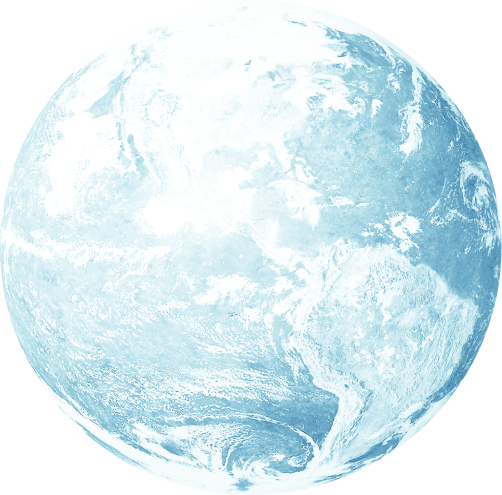 Hvorfor resirkulere glass- og metallemballasje?
Svar:
Når du resirkulerer glass- og metallemballasje sørger du for at emballasjen kan brukes på nytt. Det sparer energi, naturressurser og klimagassutslipp.
Alt glass og metall som du leverer til resirkulering blir sortert i Fredrikstad. 100% av utsortert glass og metall blir til nytt glass og metall i nye ting.
Glass- og metallemballasje er som skapt for gjenvinning. Det kan brukes om igjen i det uendelige!

Å lage noe av gjenvunnet aluminium krever kun 5 % av energien som trengs for å produsere produkter av helt ny aluminium. Det betyr at vi kan spare 95 % utslipp ved å resirkulere aluminiumsemballasjen vår!

Den første aluminiumen som noensinne ble laget, i 1886, er fremdeles i bruk 😮
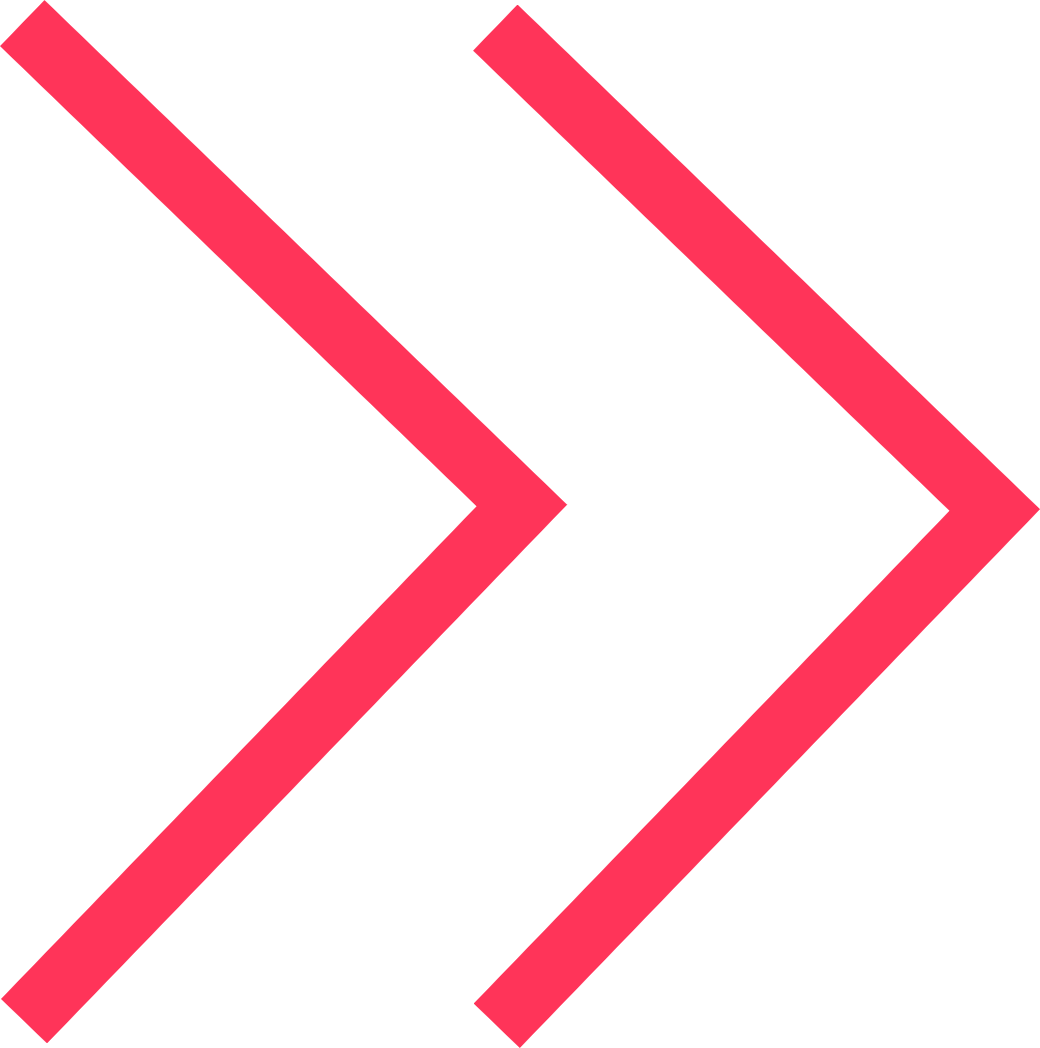 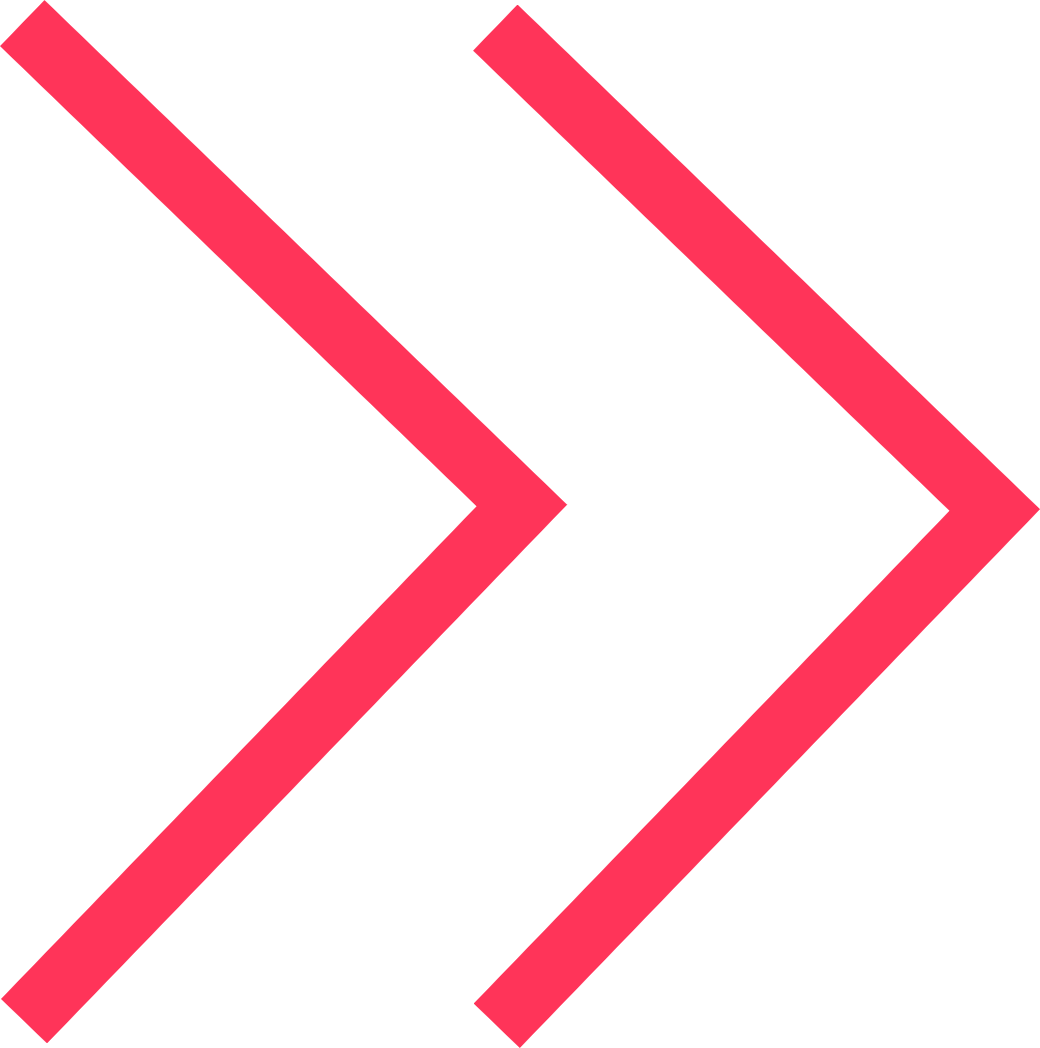 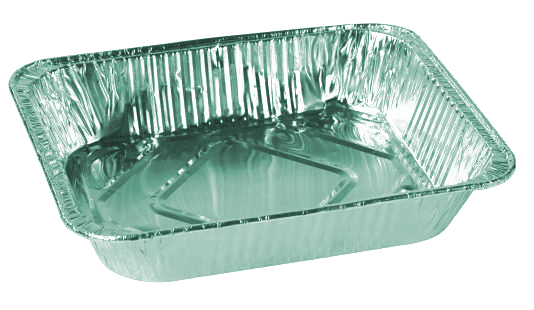 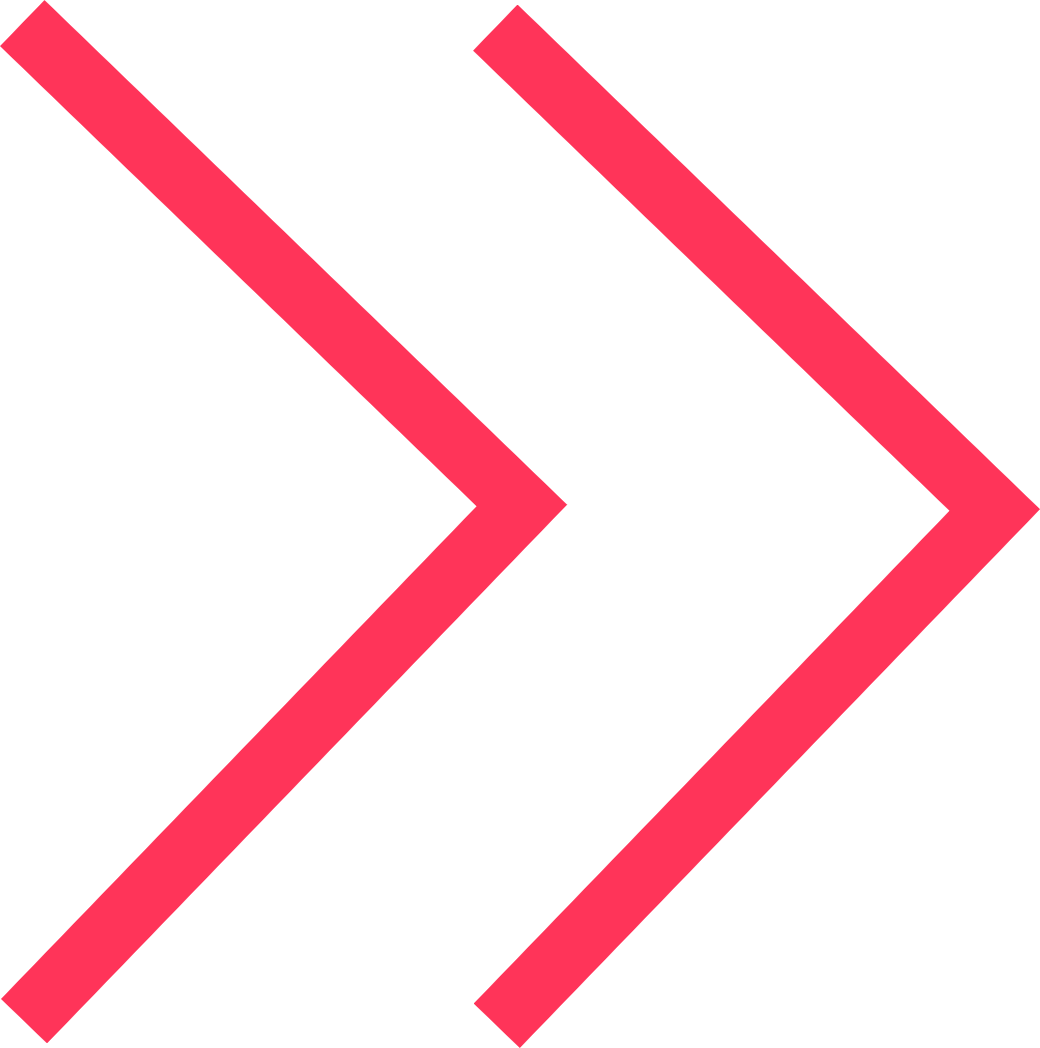 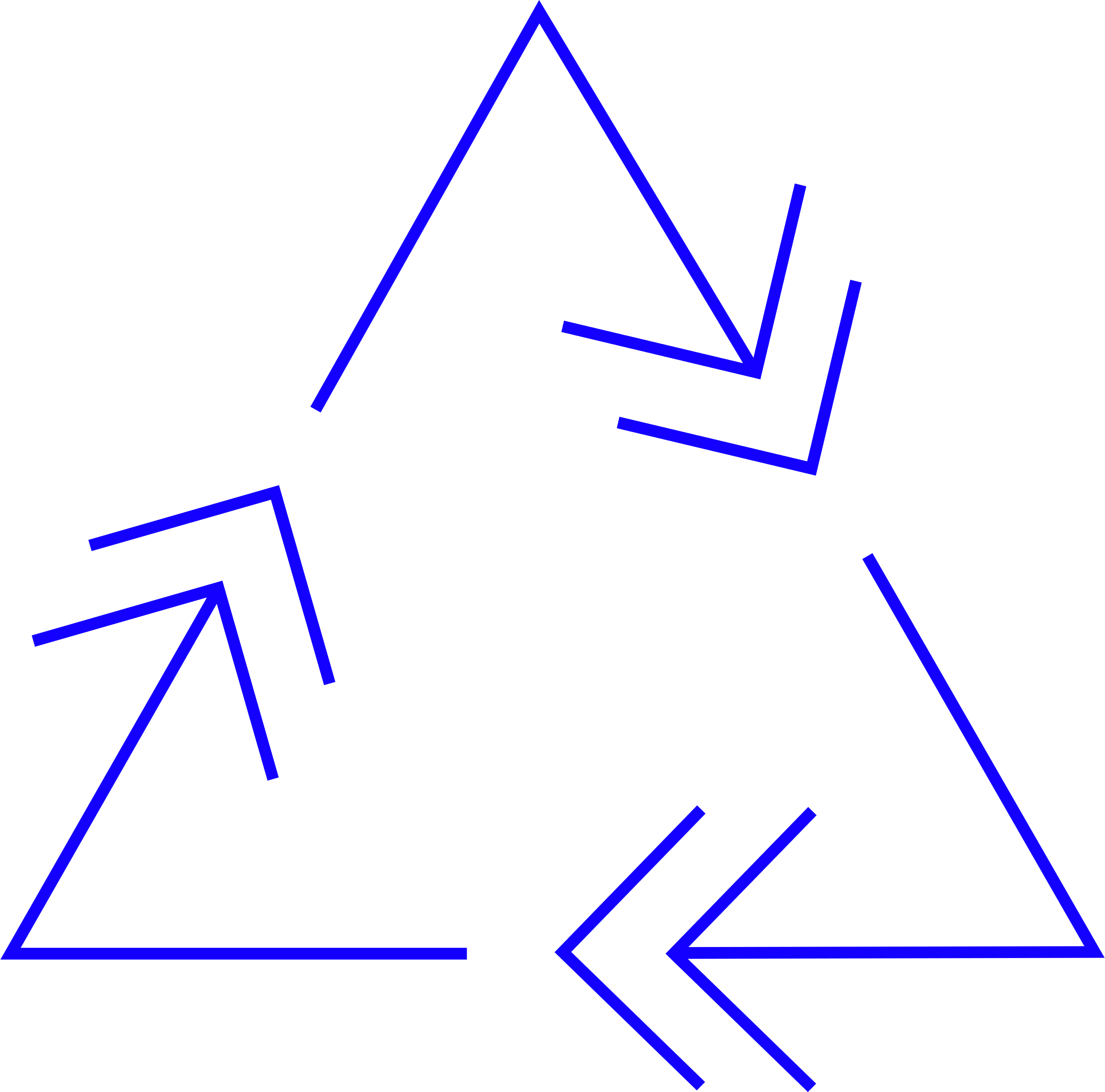 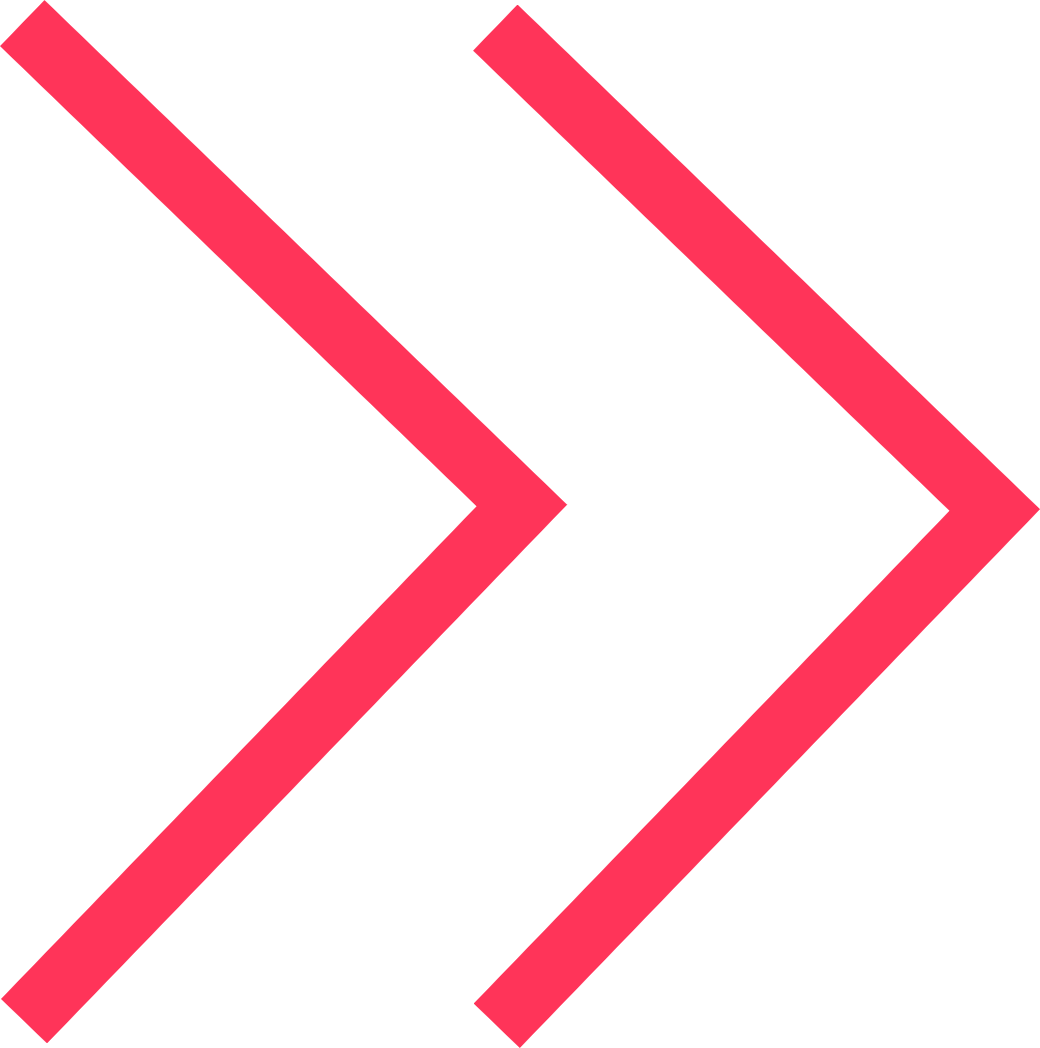 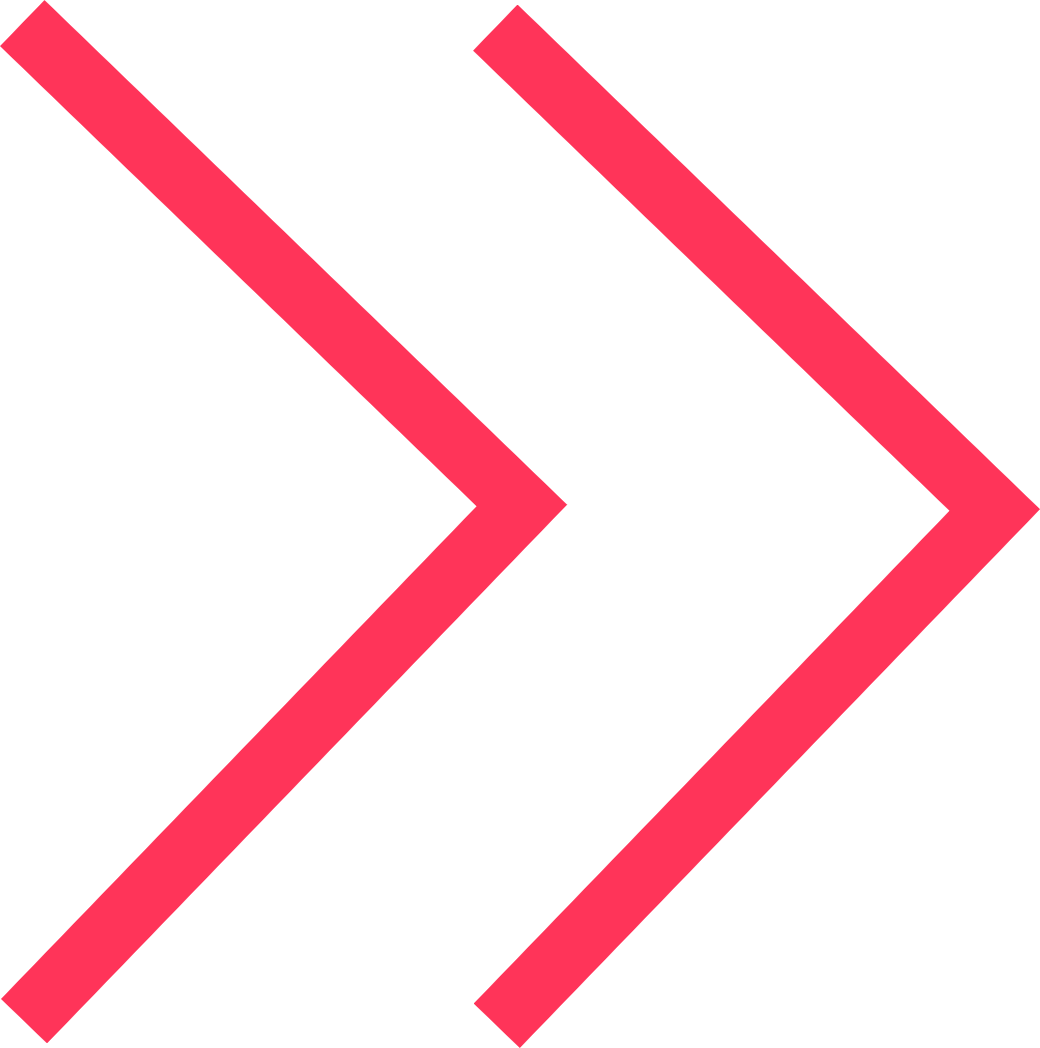 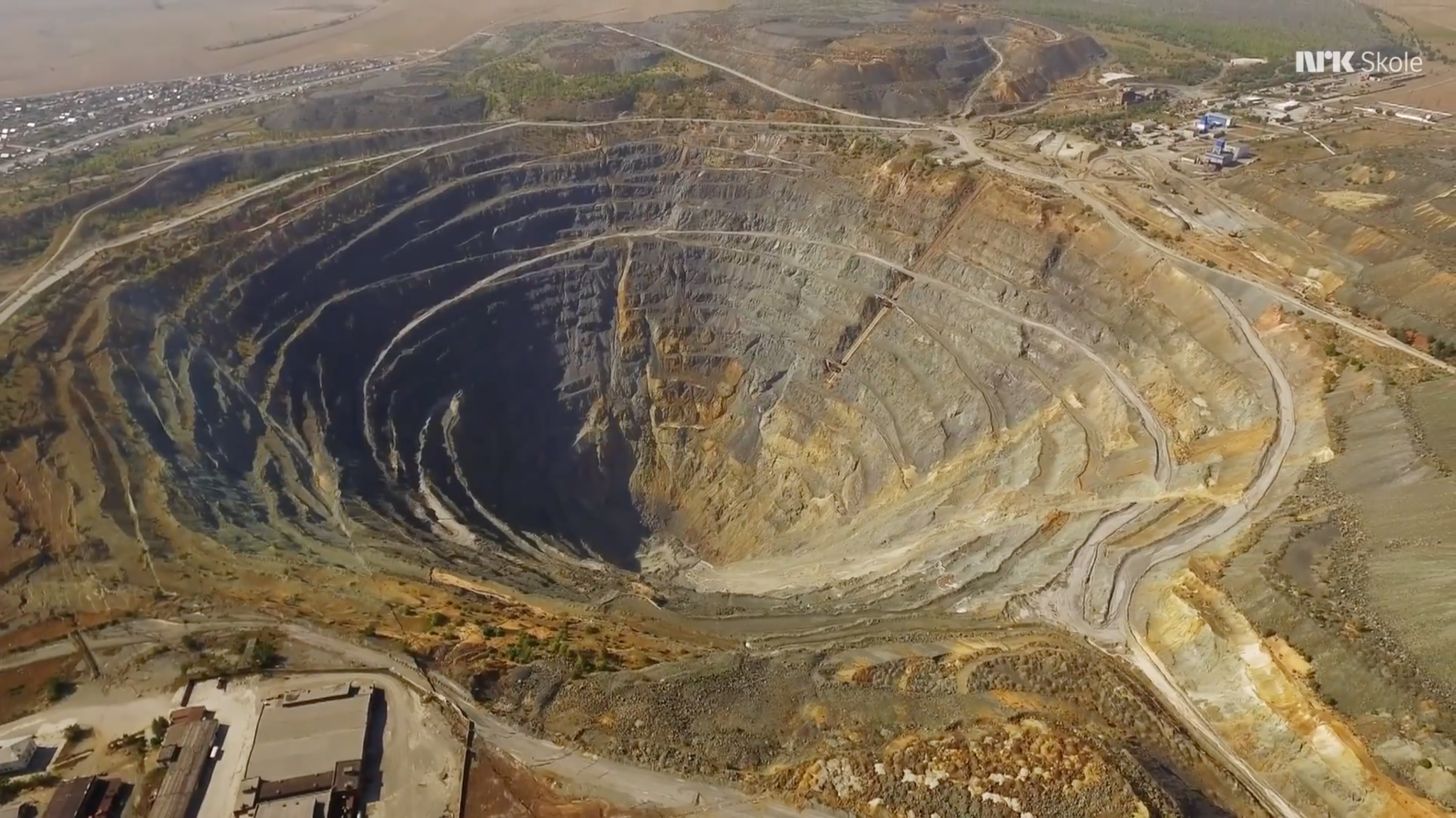 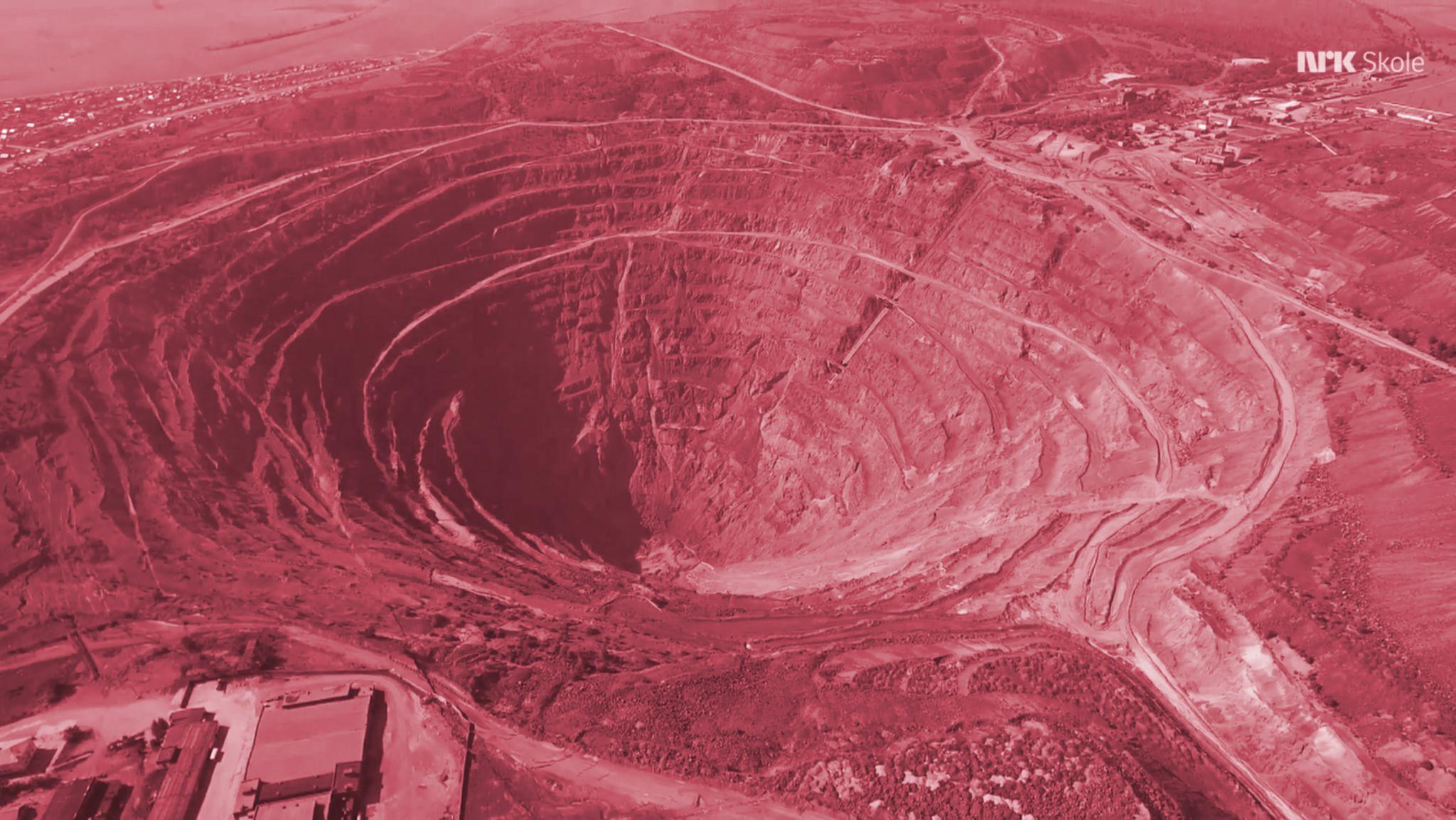 Spørsmål 2
Hva har makrell i 
tomat med regnskogen 
å gjøre? 🌎
Hvorfor resirkulere glass- og metallemballasje?
Svar:
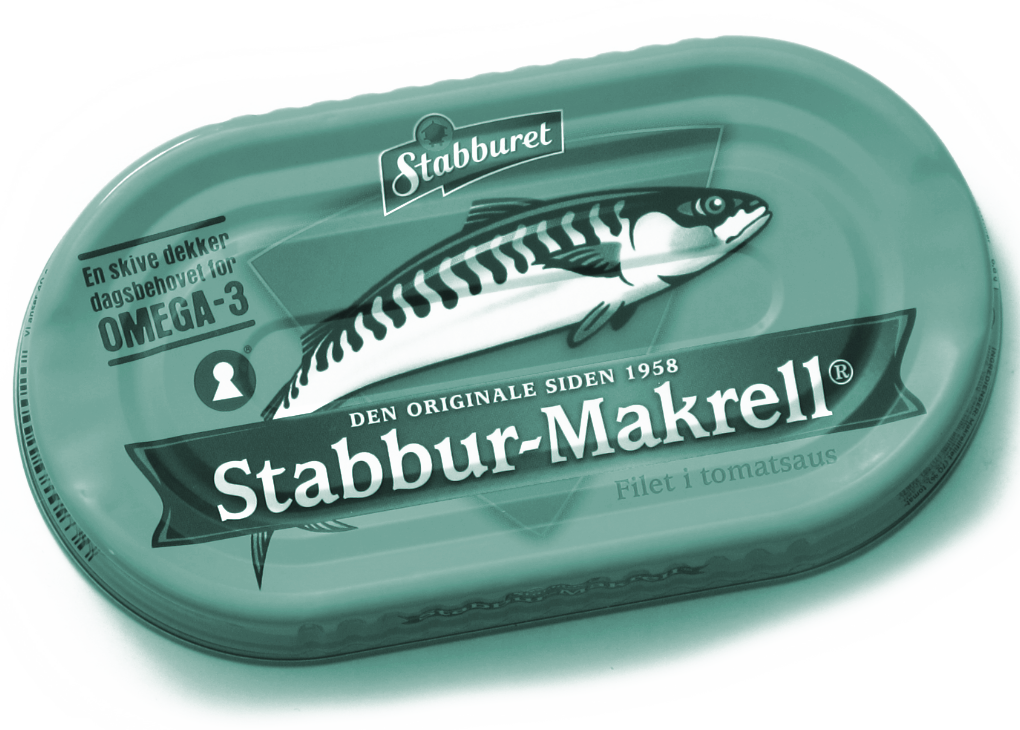 En makrell i tomat-boks er laget av aluminium.
For å produsere aluminium fra bunnen av, trenger vi mineralet bauksitt.
Bauksitten vi bruker i norsk aluminium utvinnes blant annet fra regnskogen i Brasil.
Gjenvinner vi aluminium, sparer vi energi, klimagassutslipp – og regnskog!
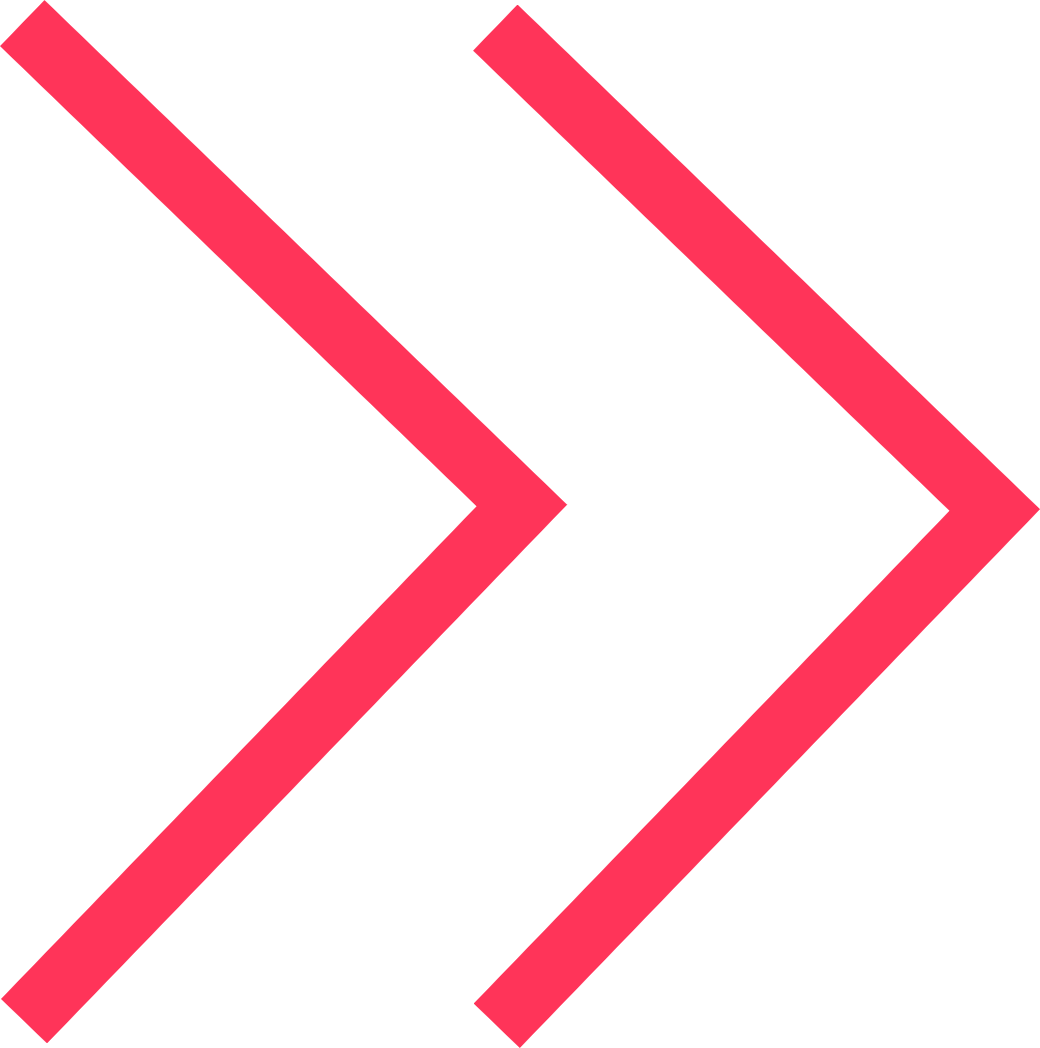 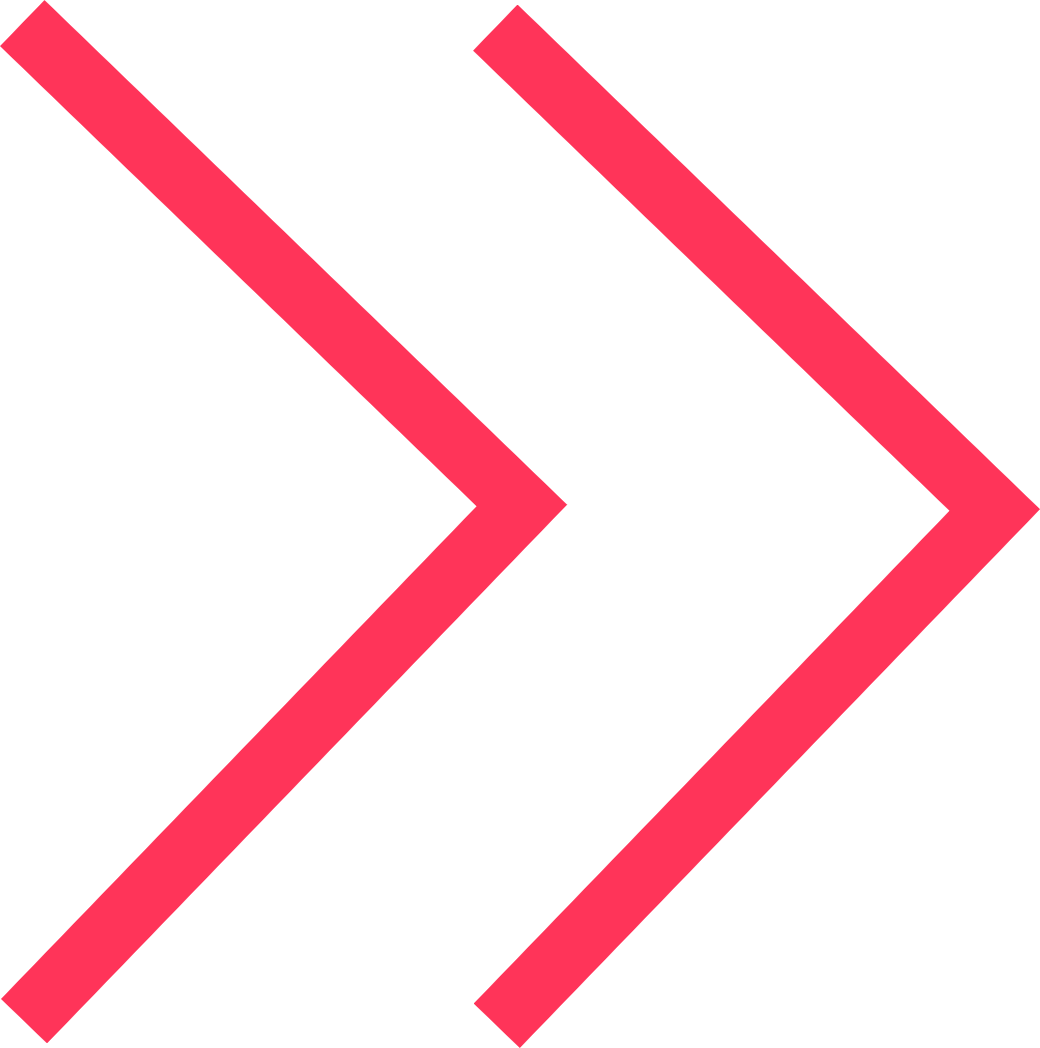 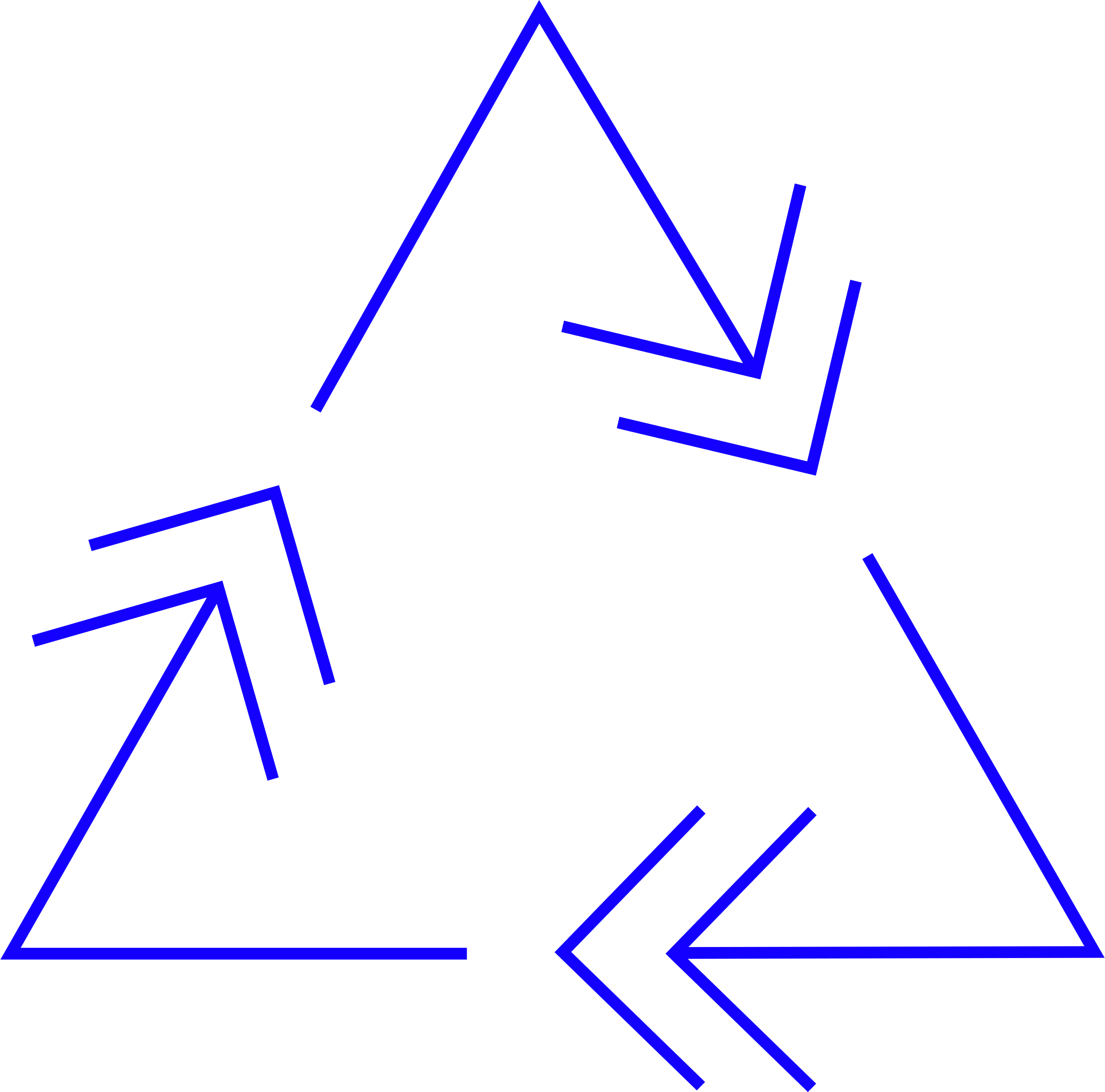 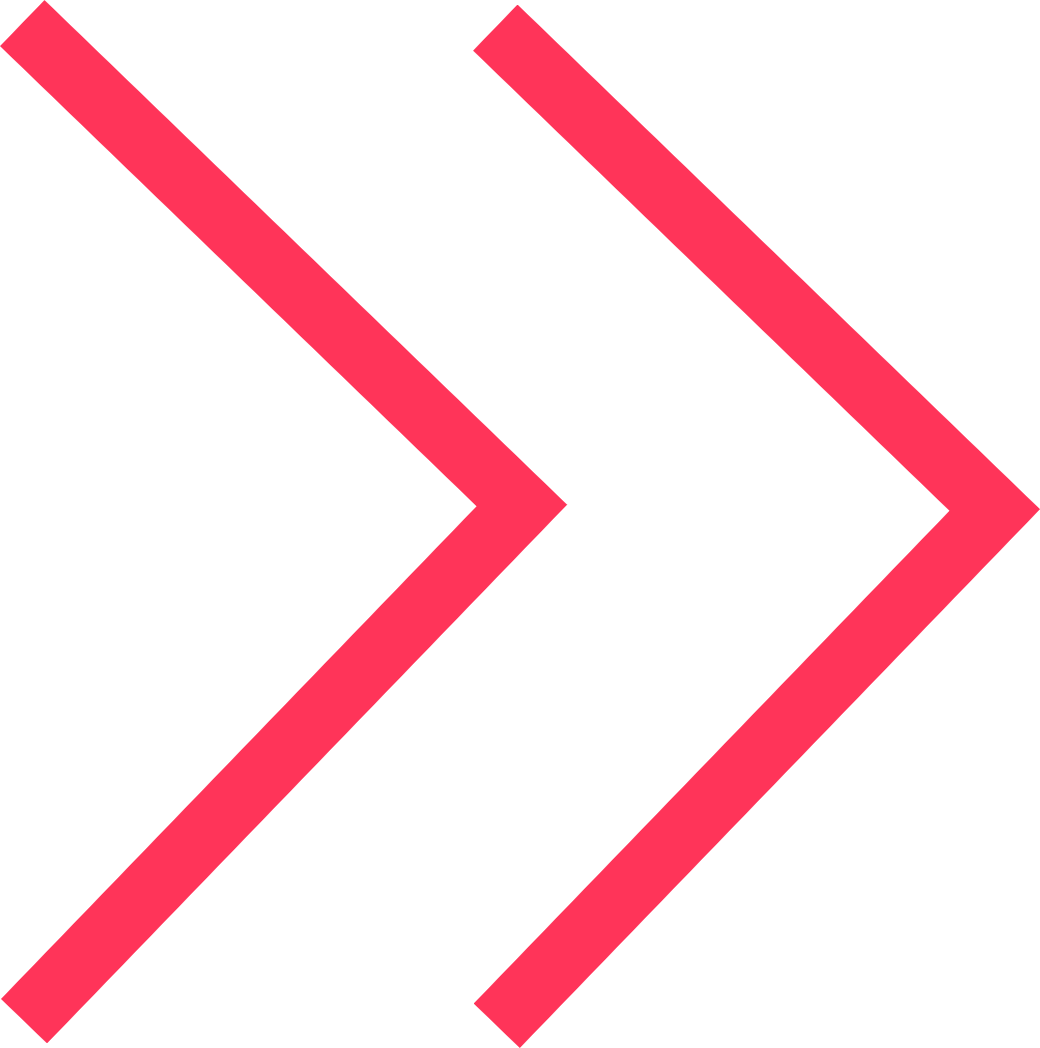 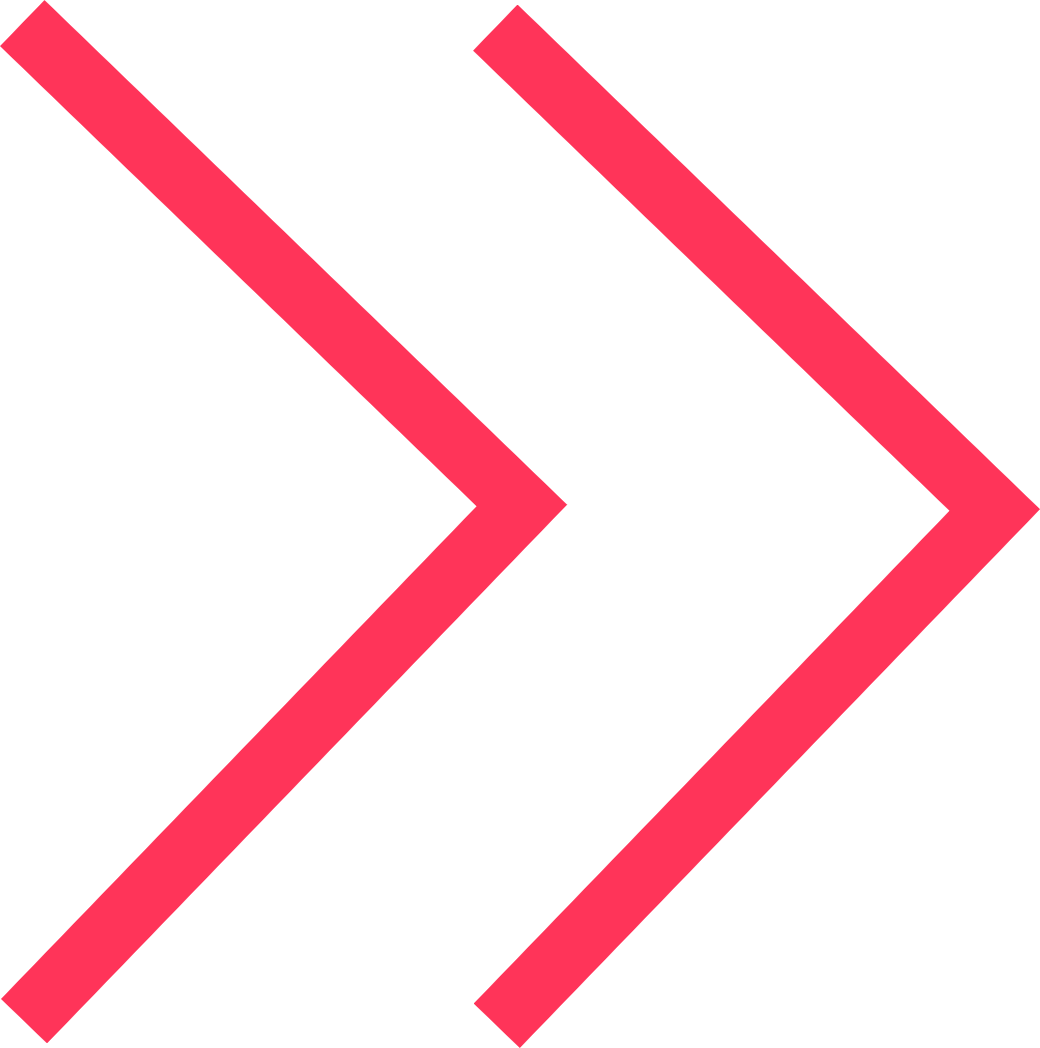 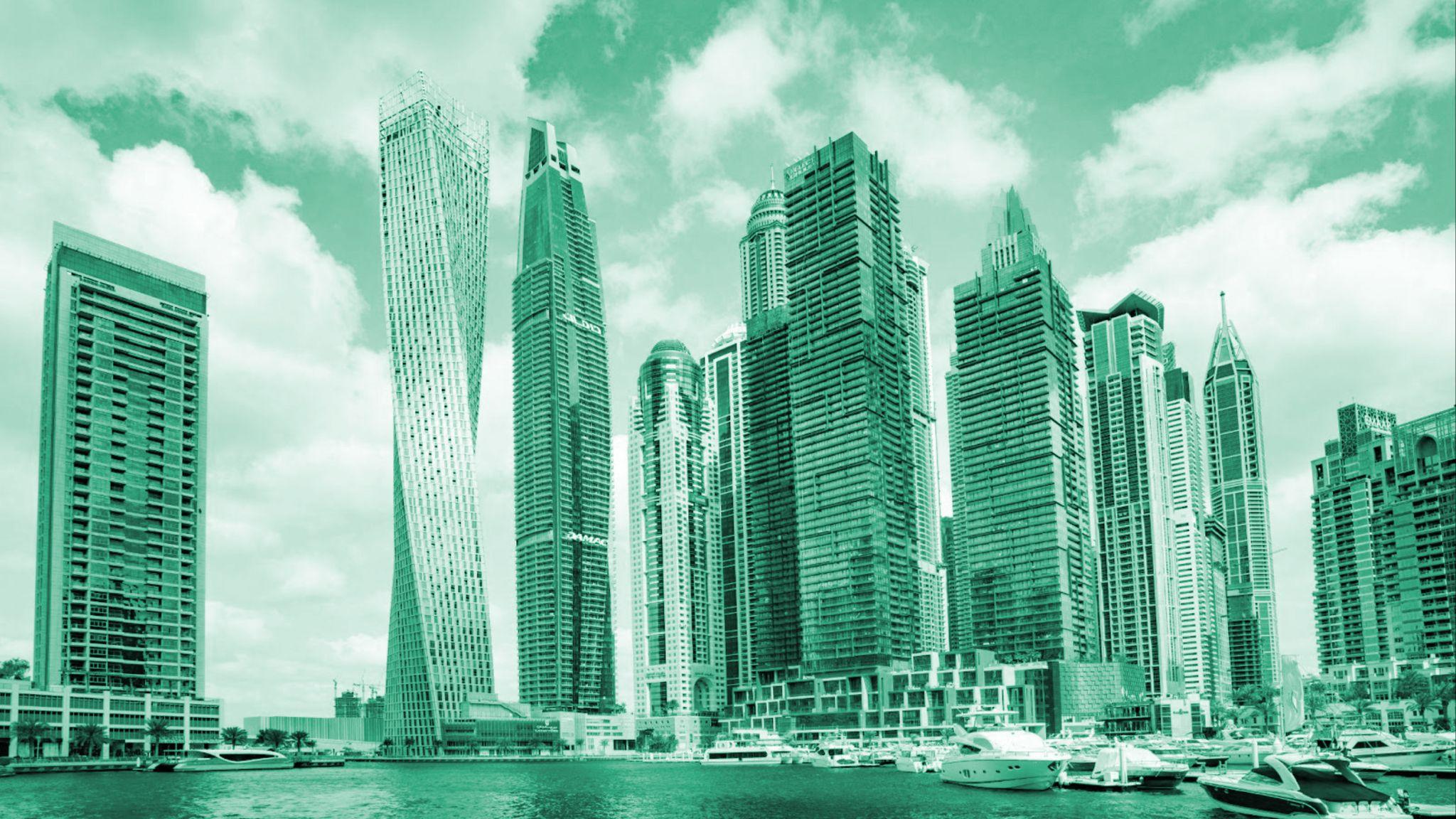 Spørsmål 3
Hvor kommer 
glass fra? ✨
Hvorfor resirkulere glass- og metallemballasje?
Svar:
Glass lages av smeltet sand.
Sand er den naturressursen vi bruker nest mest av (vann er på førsteplass 🥇).
Store byer får mye av skylda for at vi bruker så mye sand. Dubai for eksempel, er laget av betong og glass, og sand er hovedingrediensen i begge.
Leverer vi inn glassemballasje, kan materialene brukes på nytt, i stedet for at vi må lage ny glassemballasje fra sand.
I en farget glass flaske er det 90 % resirkulert glass.
I en klar glassflaske er det 70 % resirkulert glass.
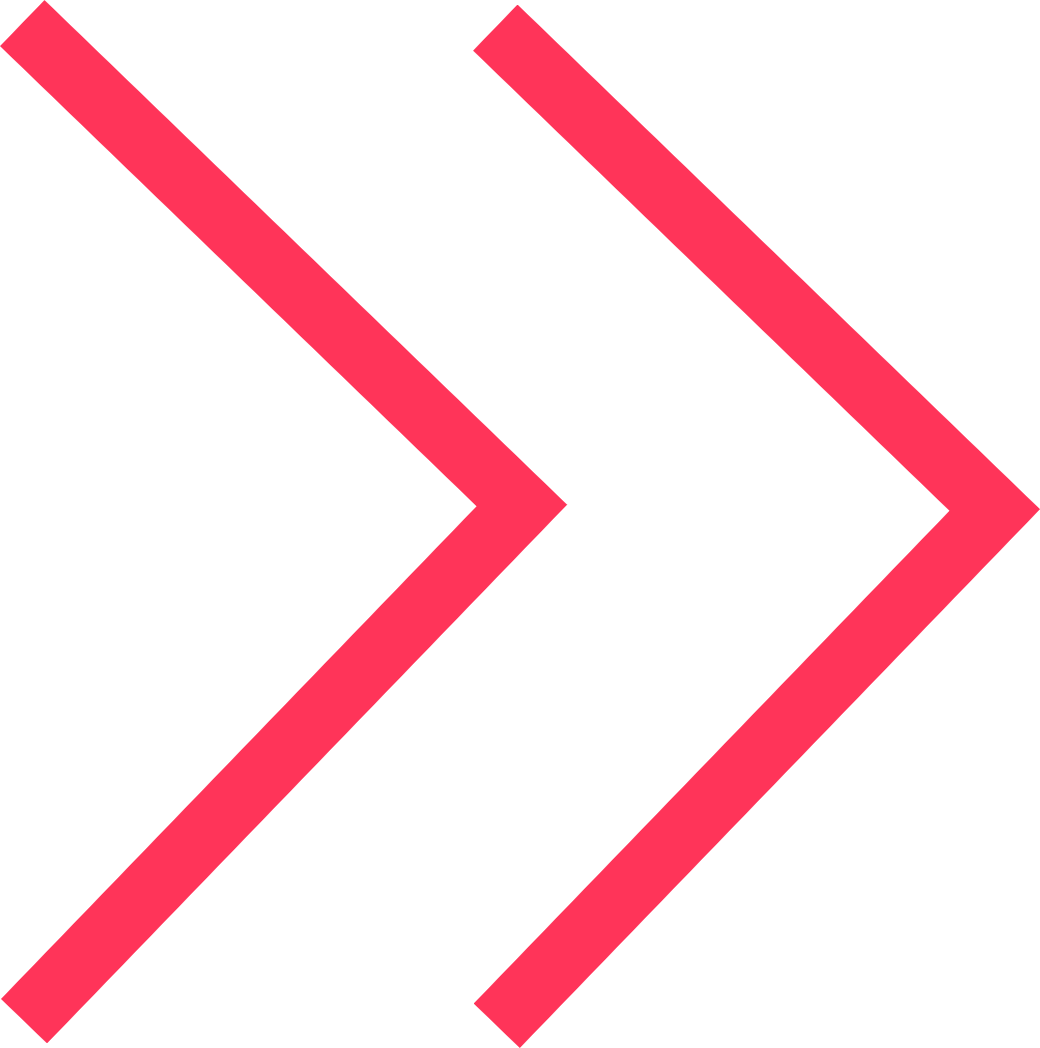 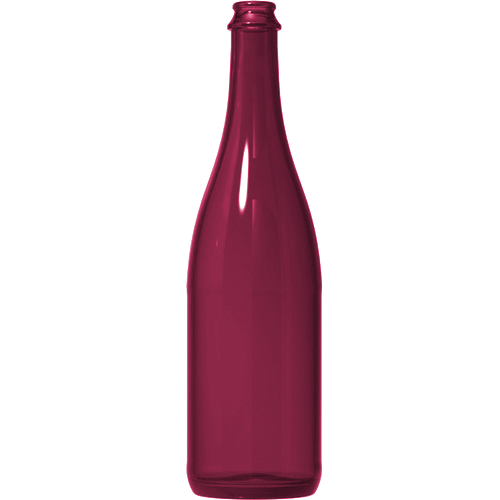 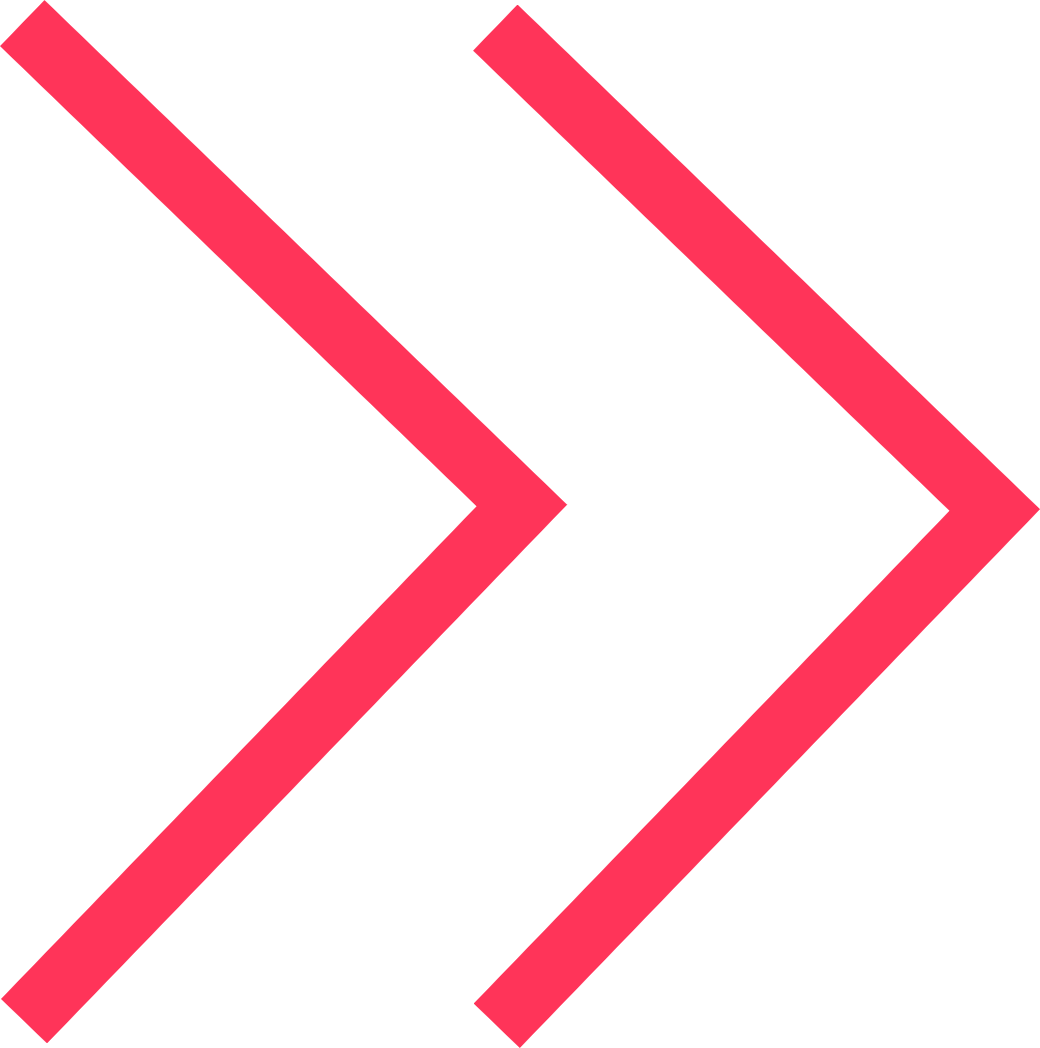 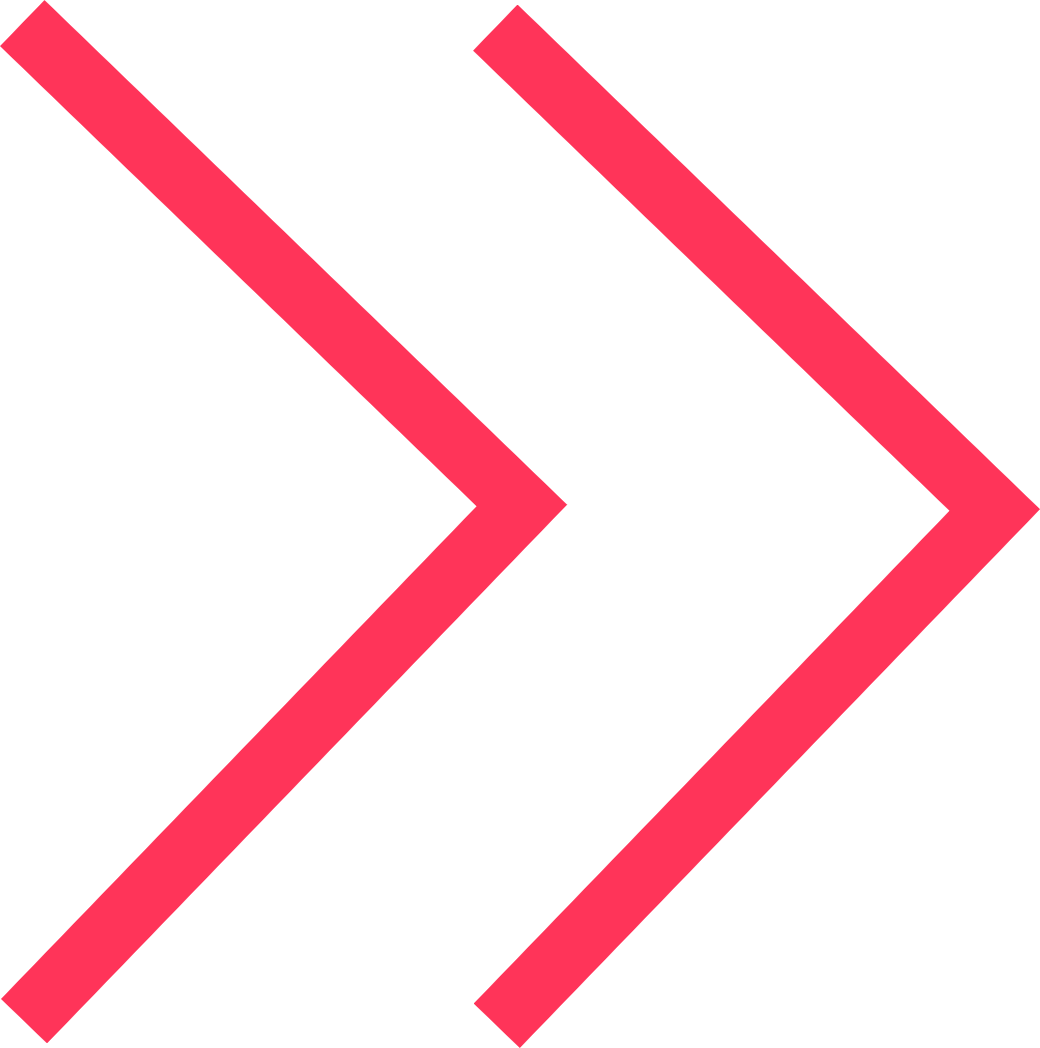 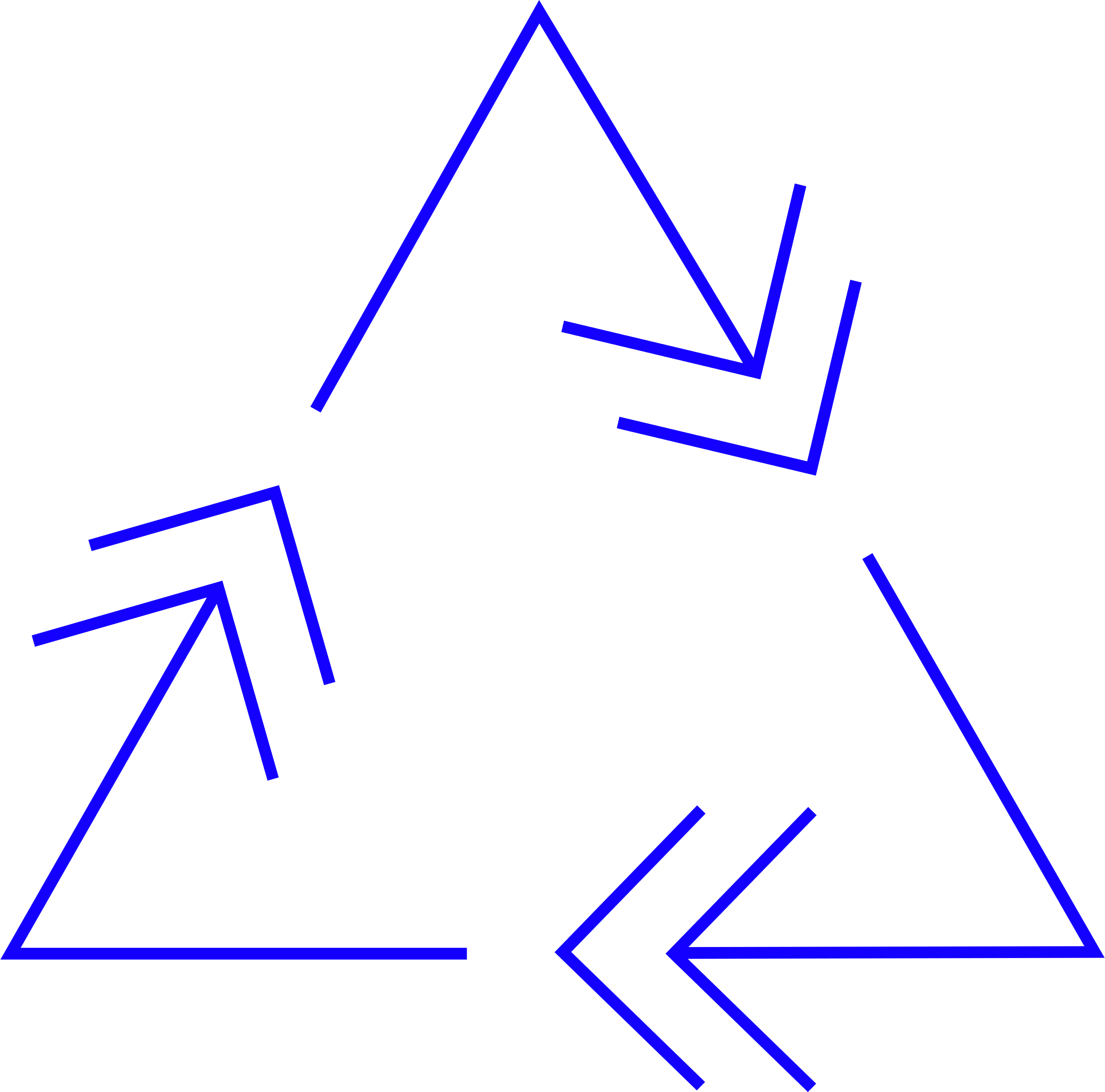 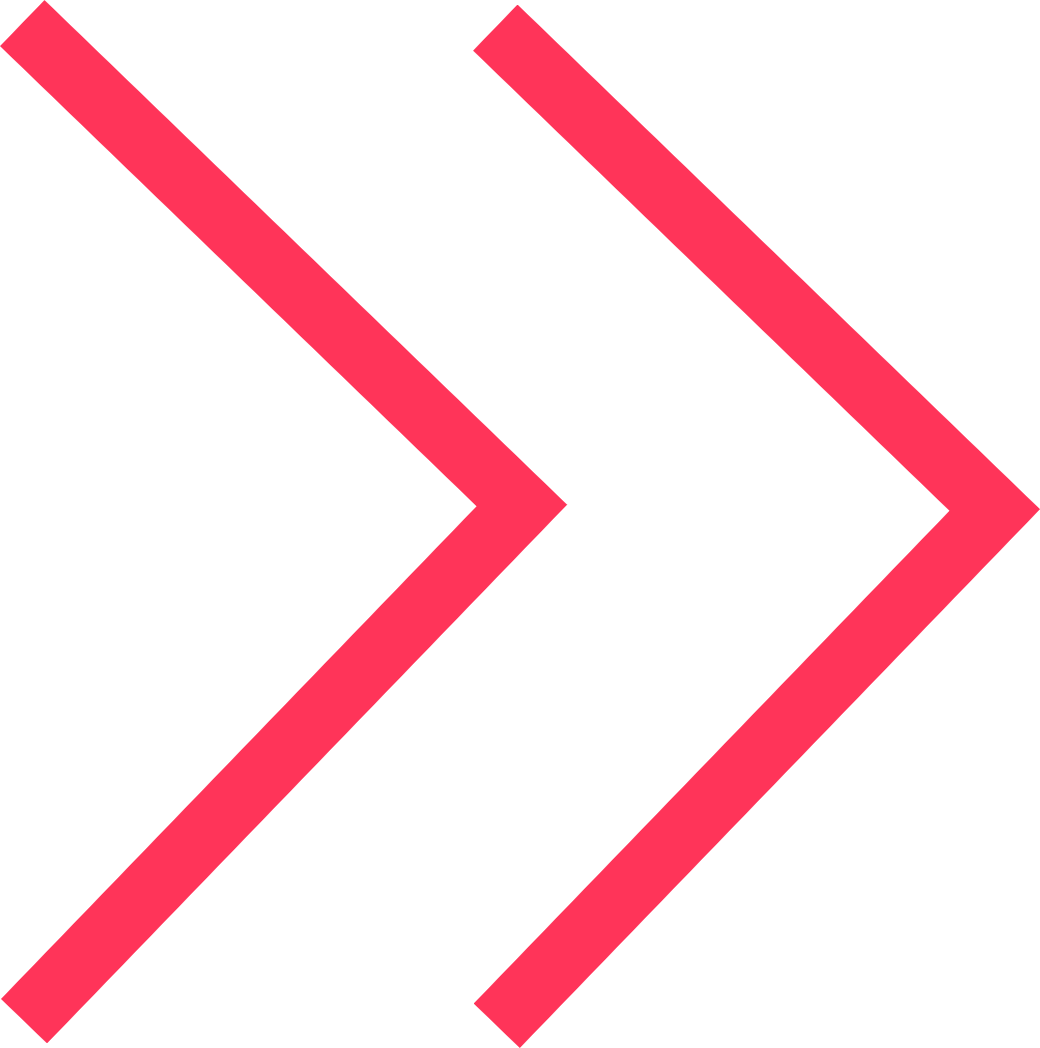 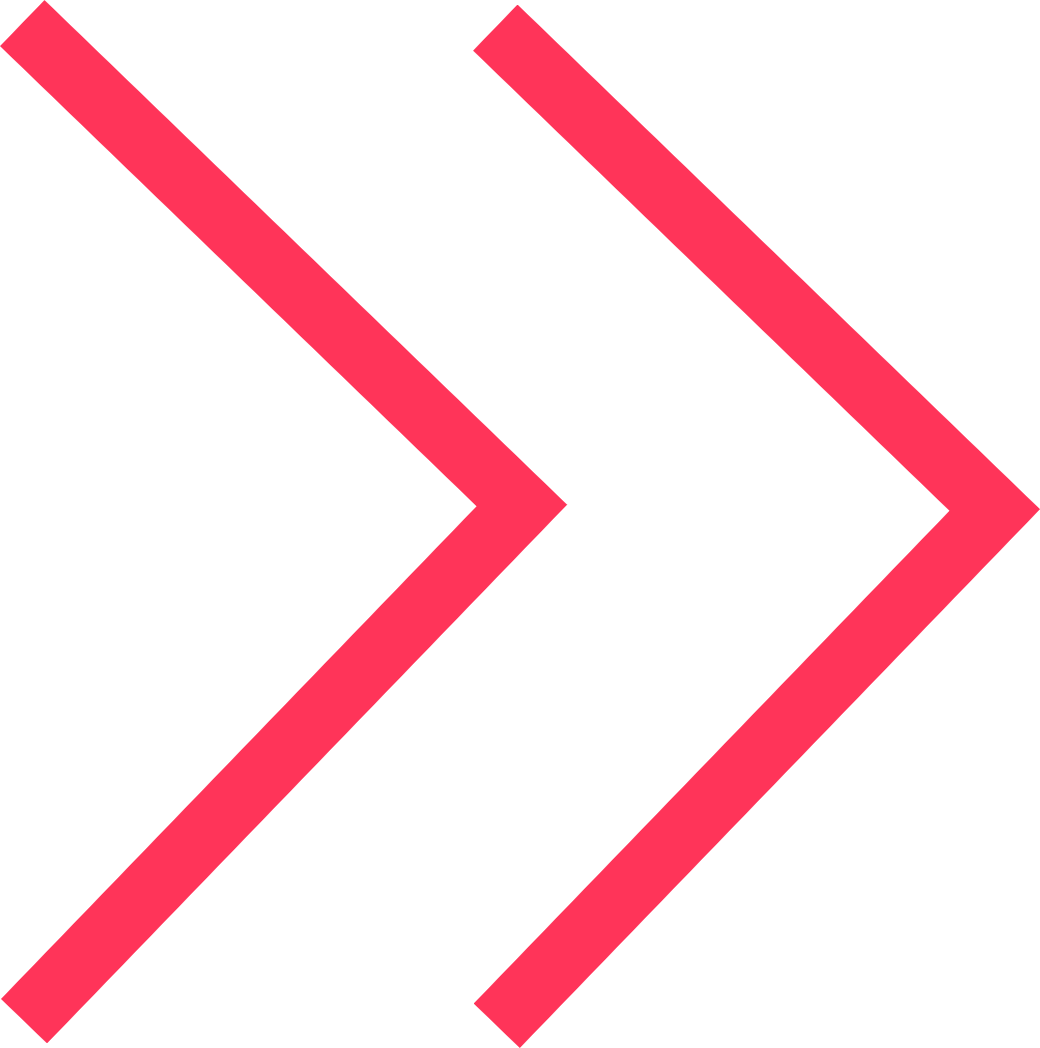 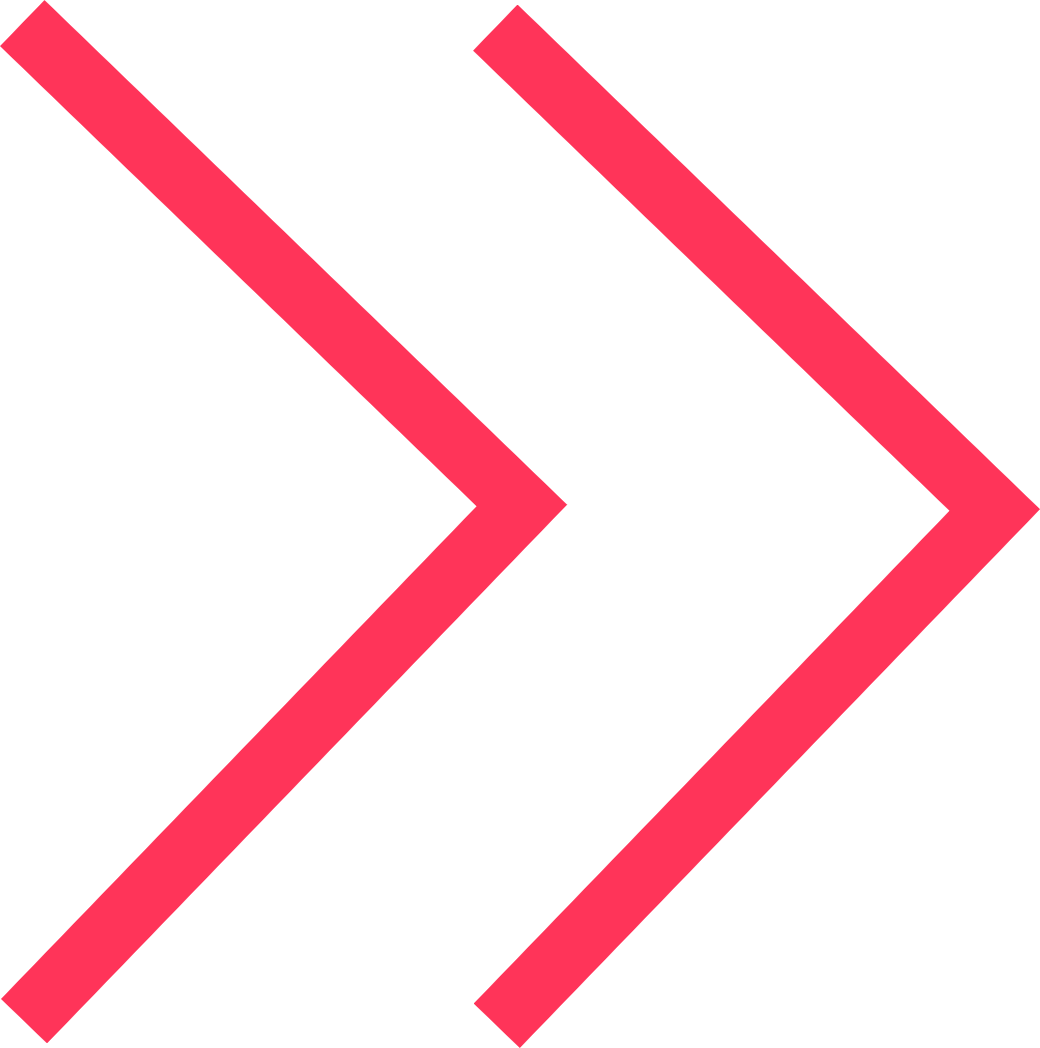 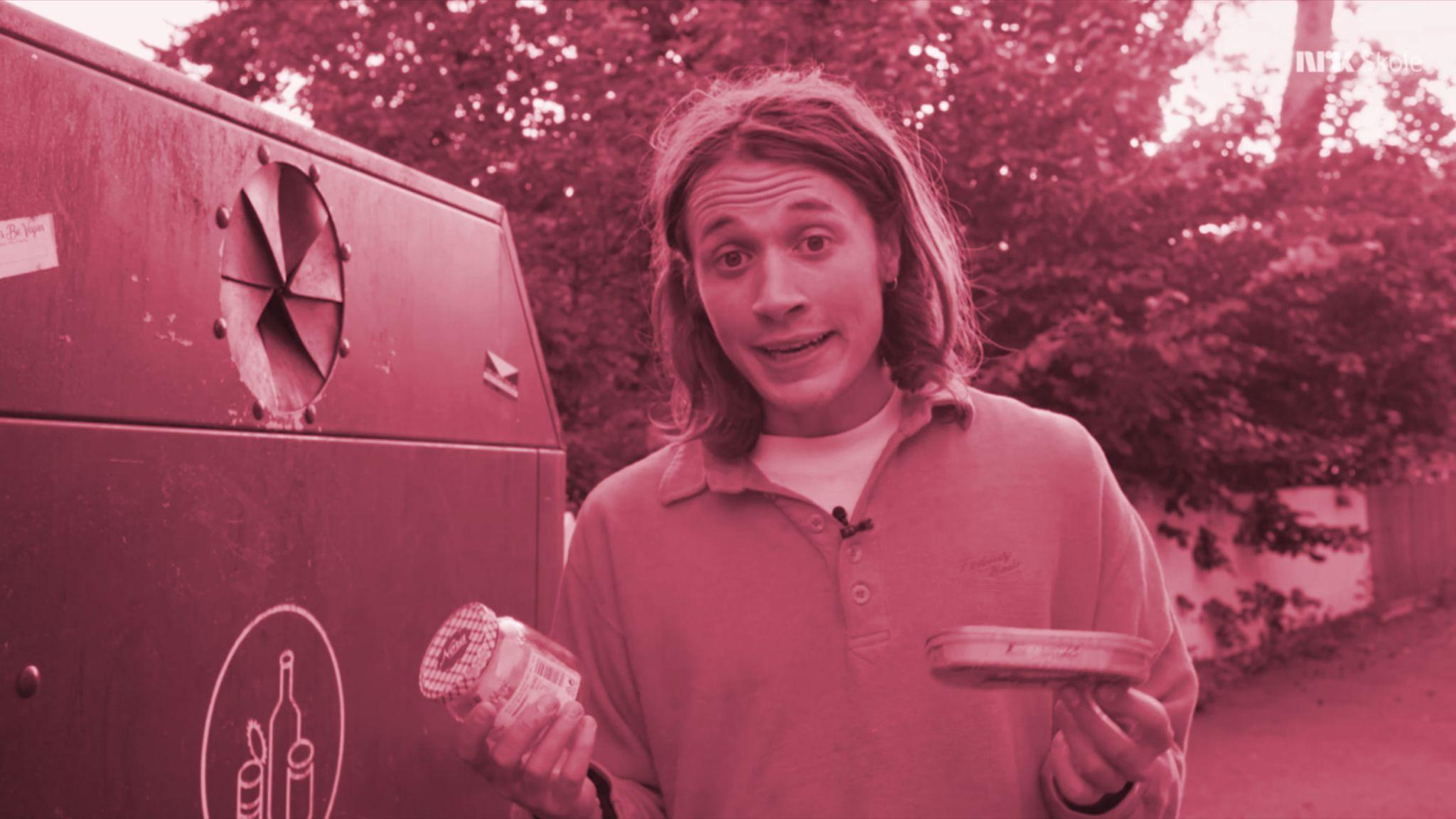 Spørsmål 4
Hva kan resirkuleres som glass- og metallemballasje?💡
Hvorfor resirkulere glass- og metallemballasje?
Dette kan resirkuleres som glass- og metallemballasje ✅

For eksempel: 

✅ brusflasker
✅ pastasausglass
✅ syltetøyglass
✅ krydderglass
✅ hermetikkbokser
✅ påleggstuber 
✅ aluminiumsformer
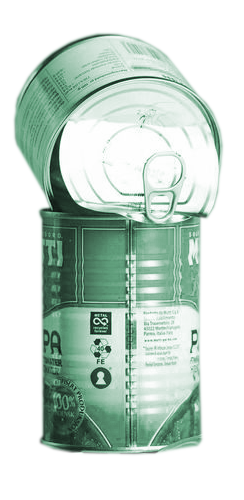 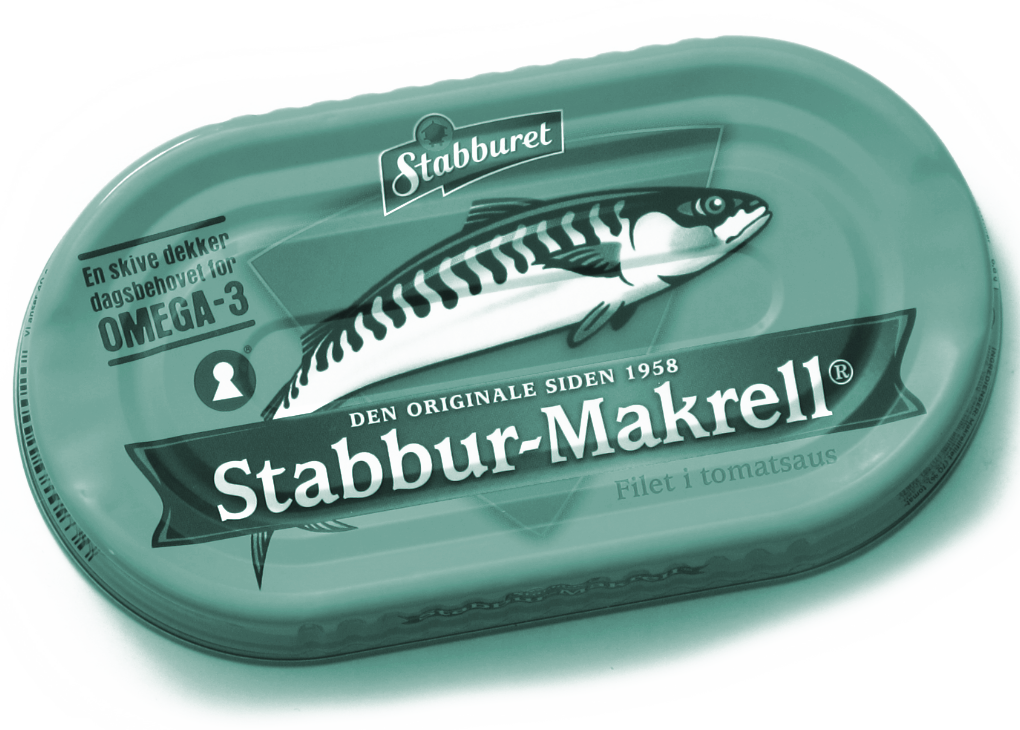 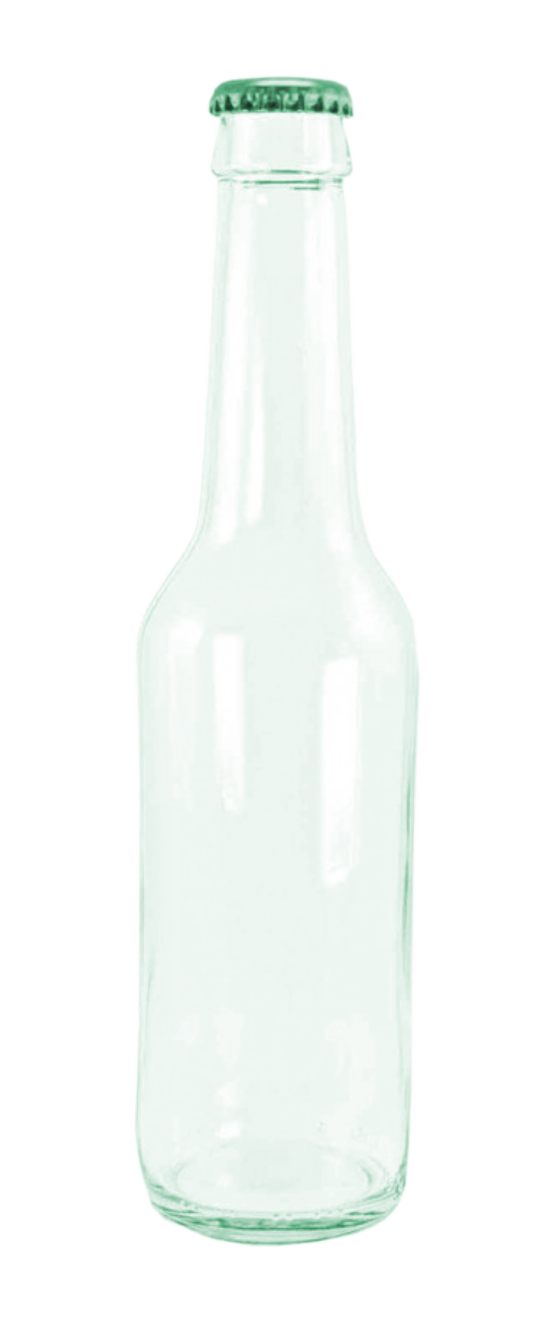 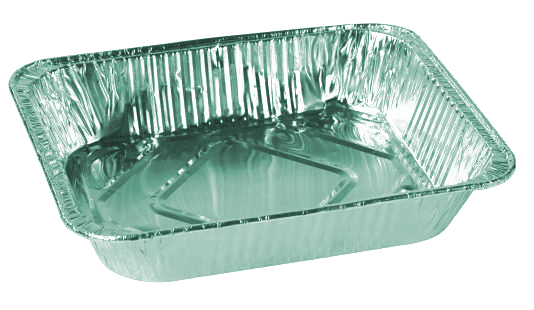 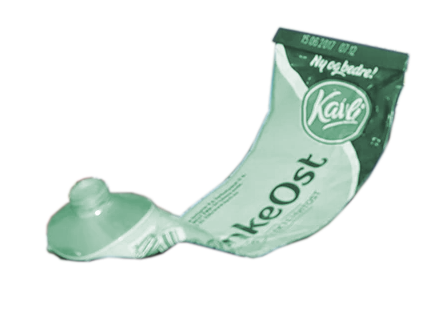 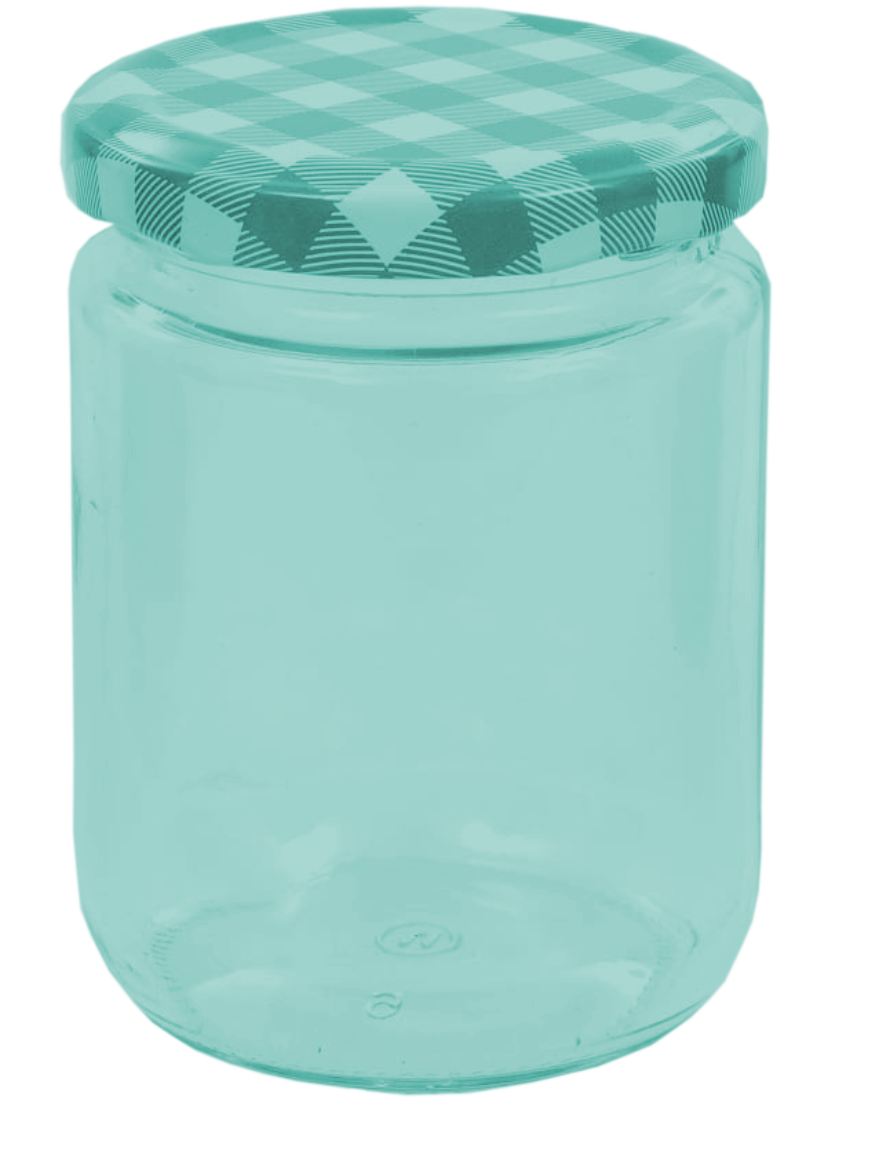 Hvorfor resirkulere glass- og metallemballasje?
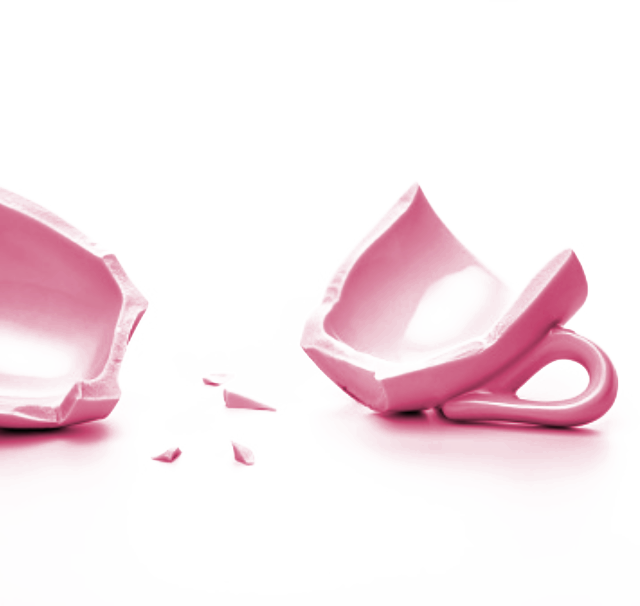 Dette kan ikke resirkuleres som glass- og metallemballasje ❌


❌ Andre knuselige ting av keramikk og porselen 

❌ Gjenstander og produkter av metall (som på bildet til høyre). 

Du kan sjekke sortere.no for å finne ut hvordan dette skal sorteres


💡 Bare en liten bit av en porselenskopp kan ødelegge for gjenvinningen av et tonn (1000 kilo) med glassemballasje. Det er like mye som en stor hvithai veier, det! 💡
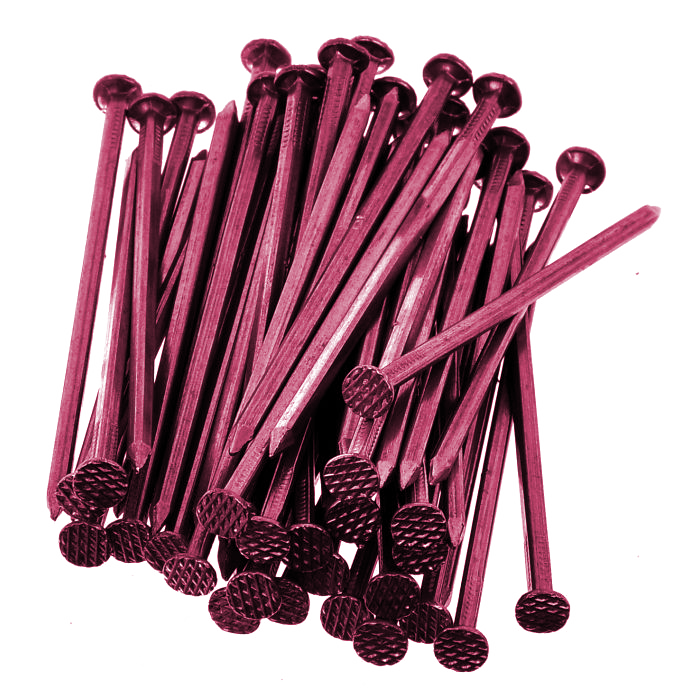 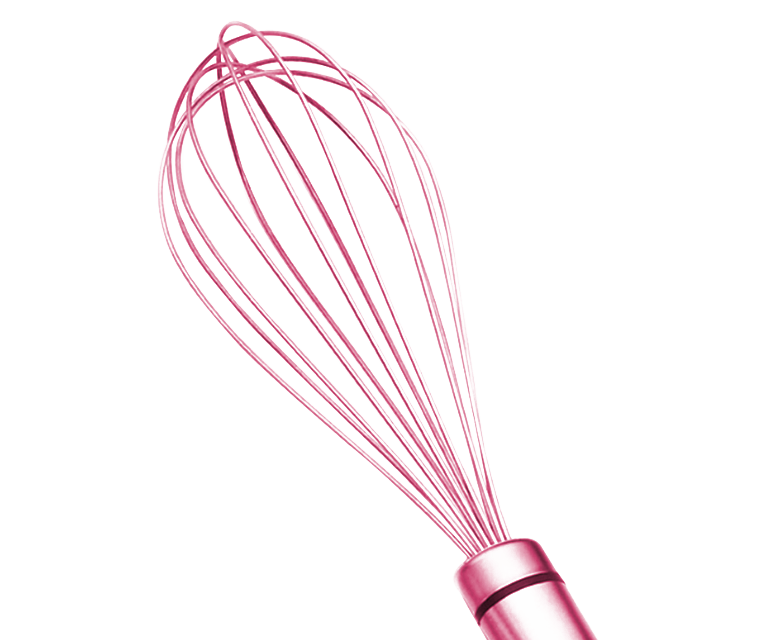 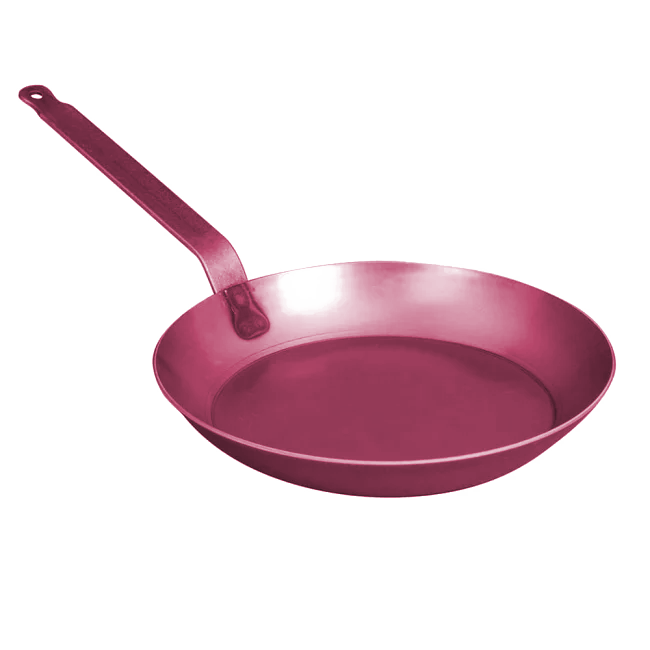 Hvorfor resirkulere glass- og metallemballasje?
Se etter disse sorteringsmerkene på emballasjen du skal sortere:
Metallemballasje
Glassemballasje
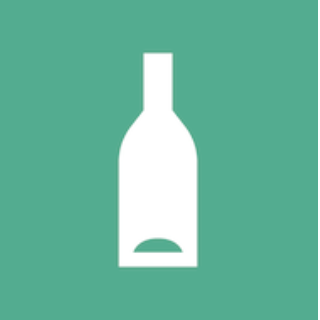 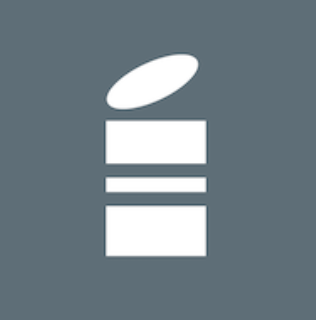 Litt tid igjen? 
Se gjerne disse snuttene med tips hvordan du gjør selve sorteringen
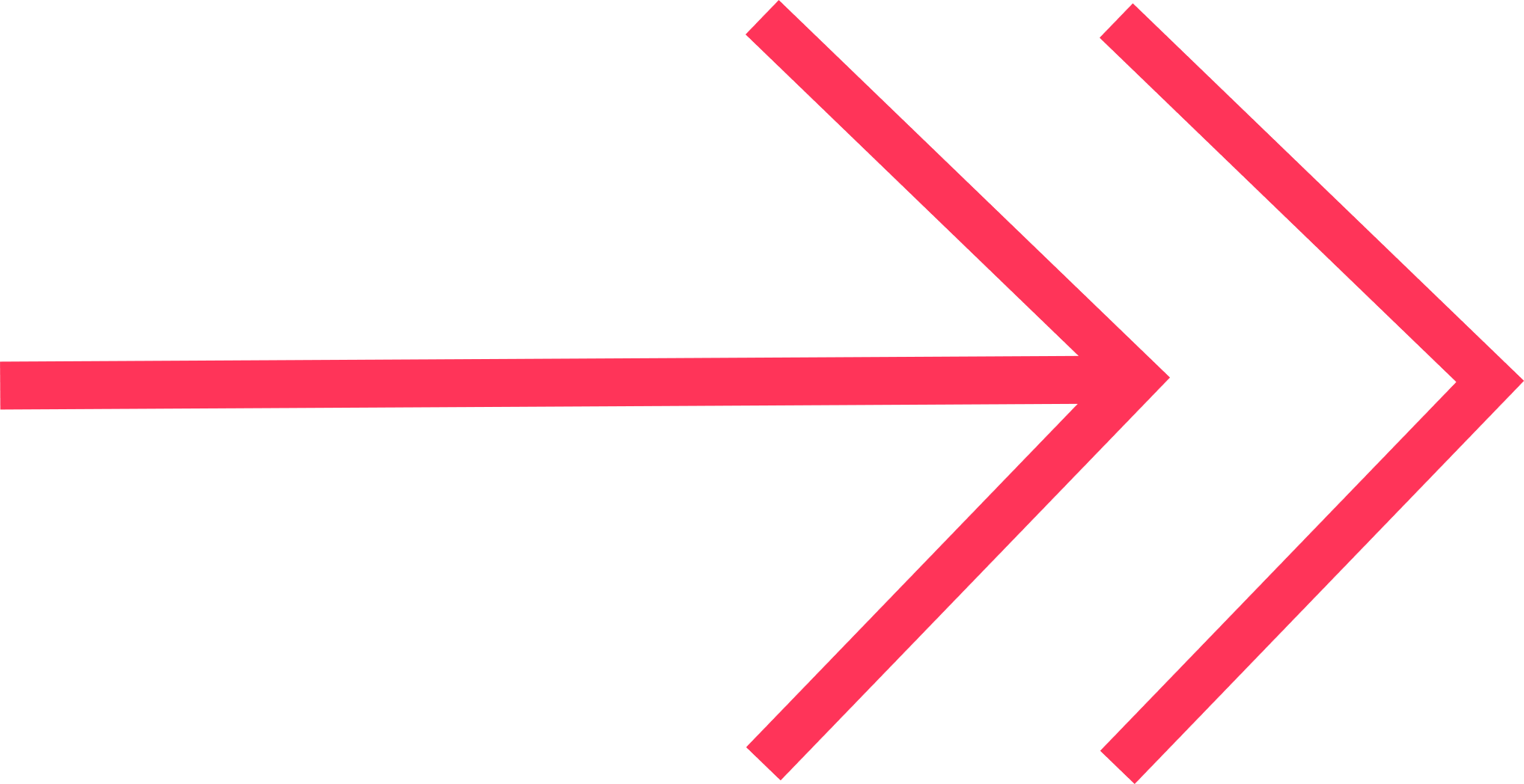 https://sortere.no/tips/slikgjordudet#syltetoyglass
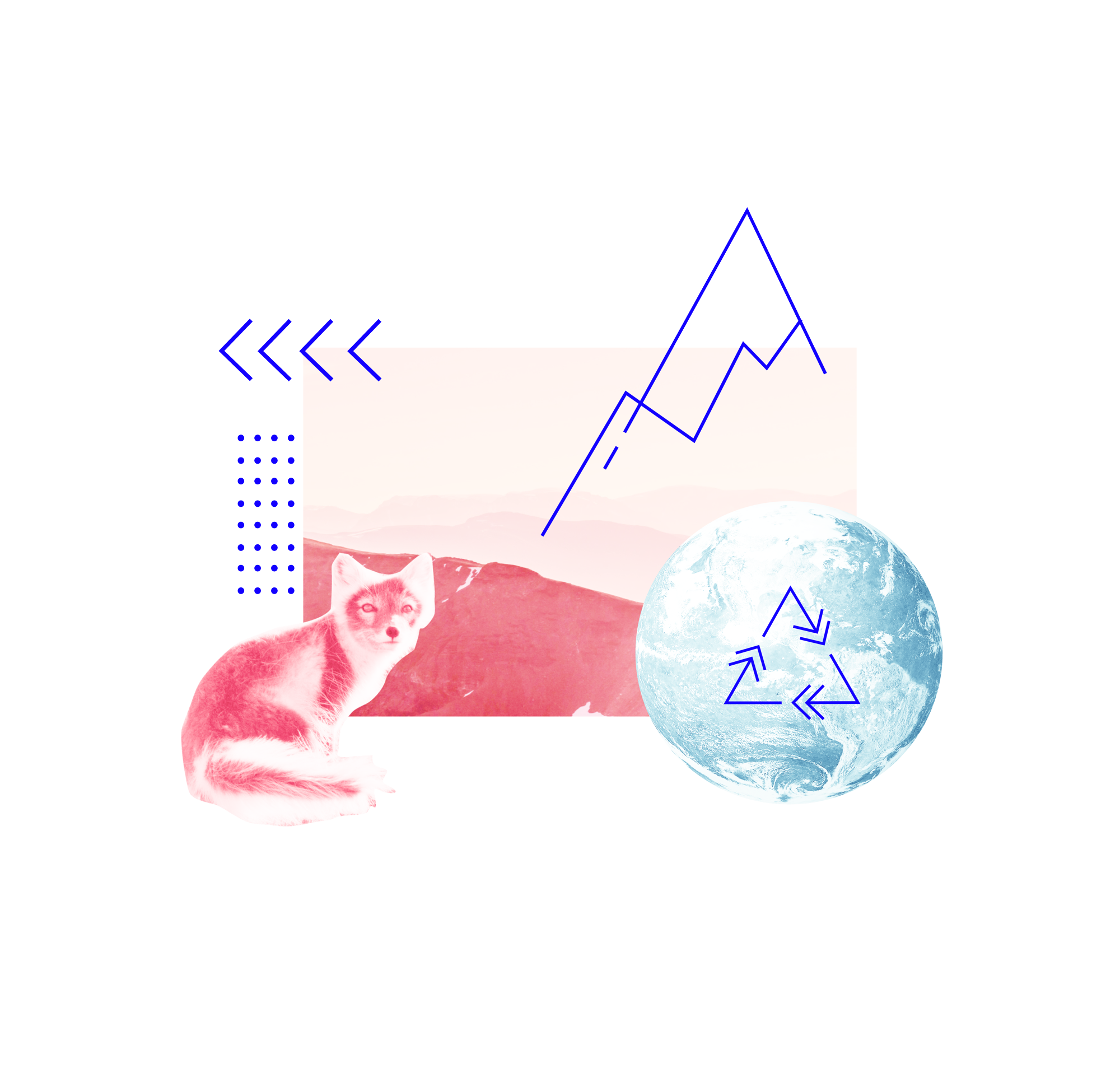 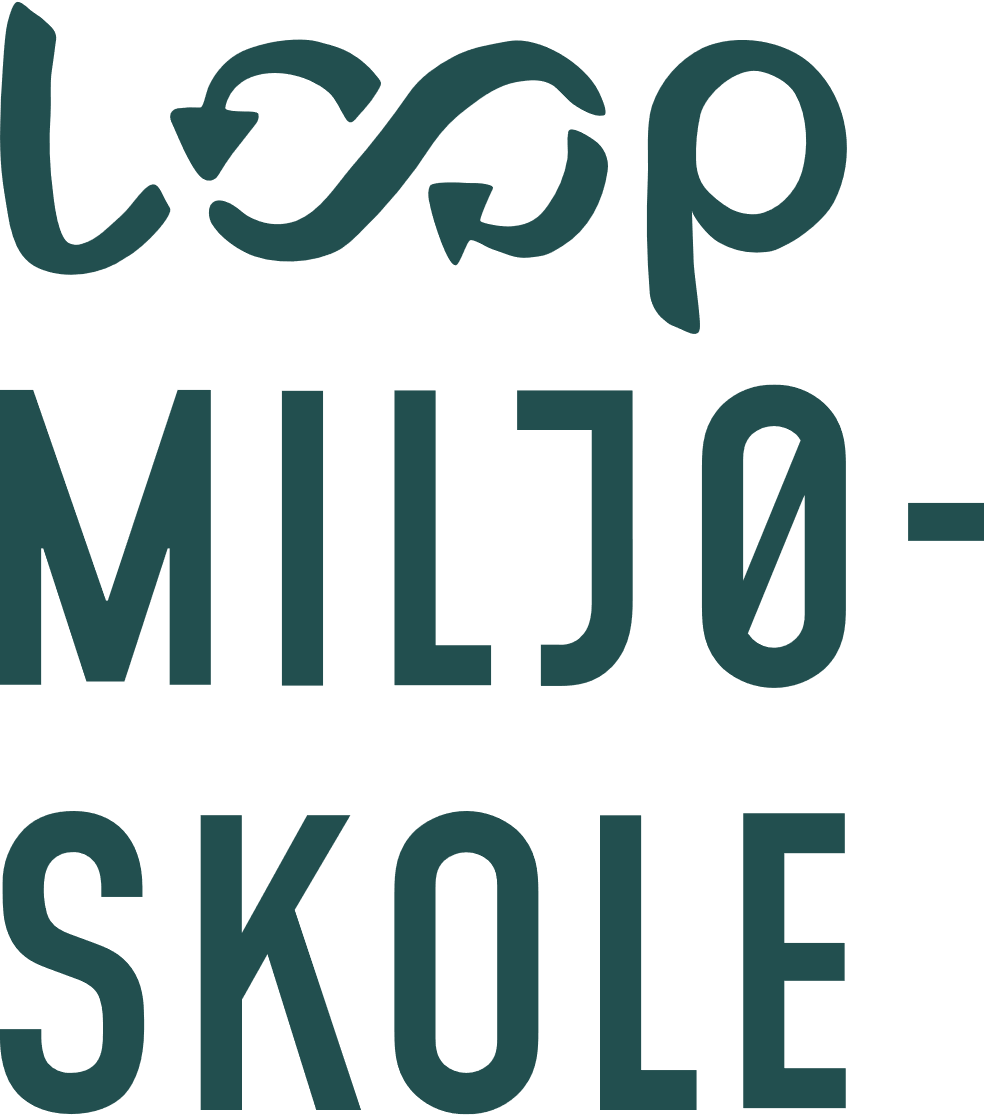